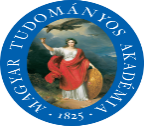 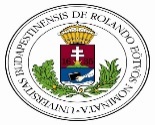 Studying Silk Road networks through Roman artefacts in China
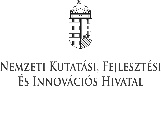 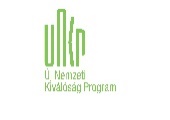 Krisztina Hoppál 
	可茉 	
	ELTE Roman World and the Far East Research Group	
	Eötvös Loránd University, Hungary
Content
I. Strengths & Limits of Research
II. Analytical Framework
III. Materials & Distributions
IV. Observations
V. Conclusion
I. Strengths & Limits of Research
Limits:
No proper context for many materials due to old or uncontrolled excavations (SEA)

Archaeological traditions with different agendas and excavation focus

Texts only generated from the West and China
I. Strengths & Limits of Research
Strengths
Shift from the Western-centered paradigm
Using texts and regional databases
Using new analythical methods
New and re-evaluated archaeological data
Integration of less-recognized regions
Using theoretical models 
(human-thing entanglement; reception theory)
I. Strengths & Limits of Research
Roman?
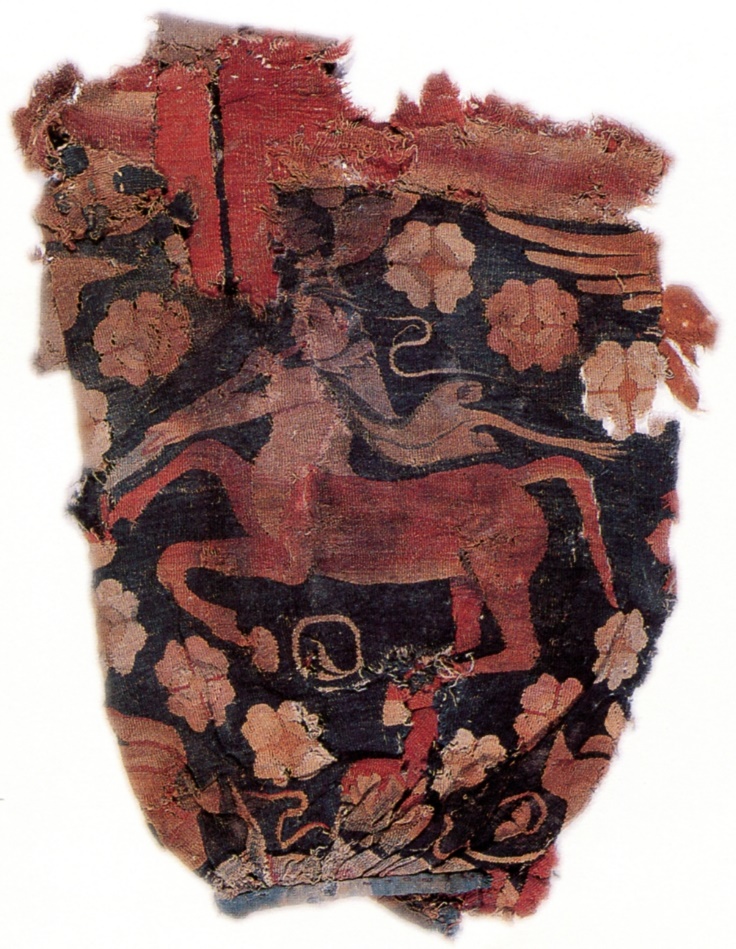 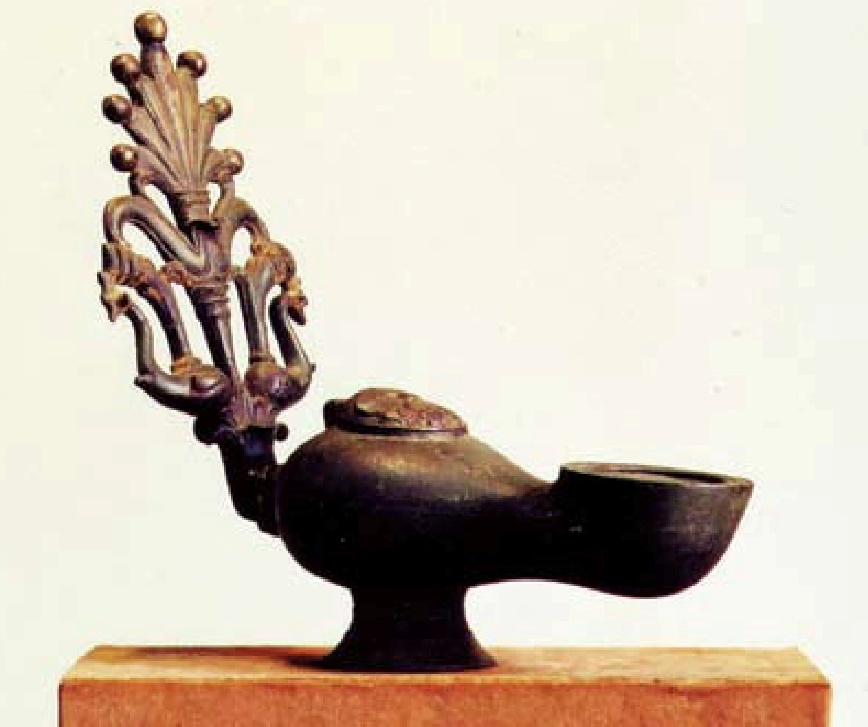 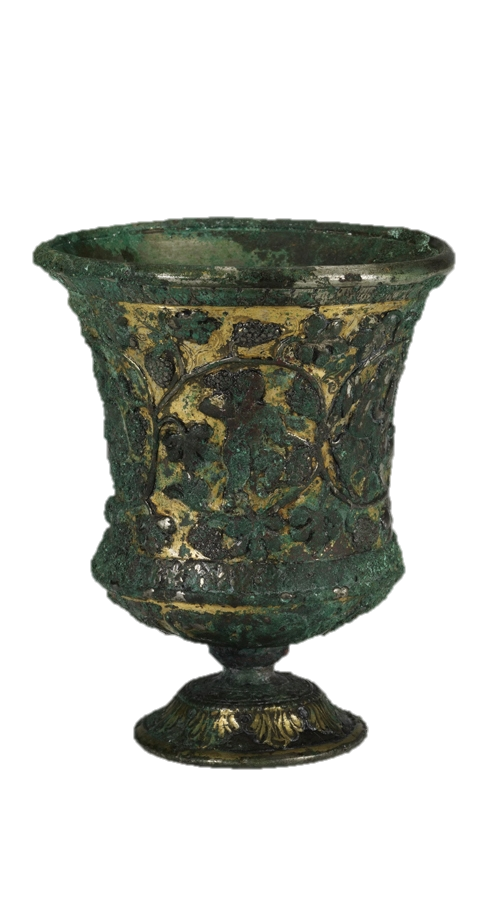 Borell 2008,17.
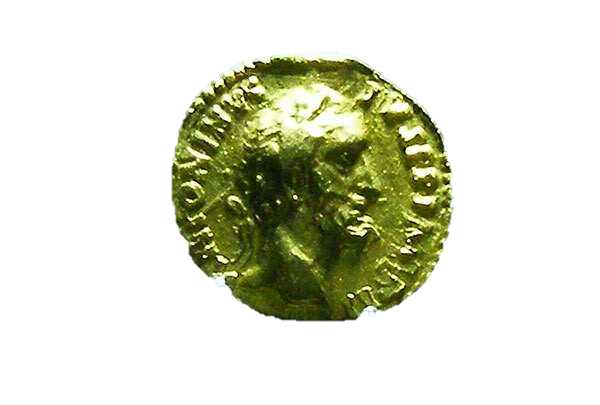 新疆维吾尔自治区博物馆–新疆文物考古研究所 2001.
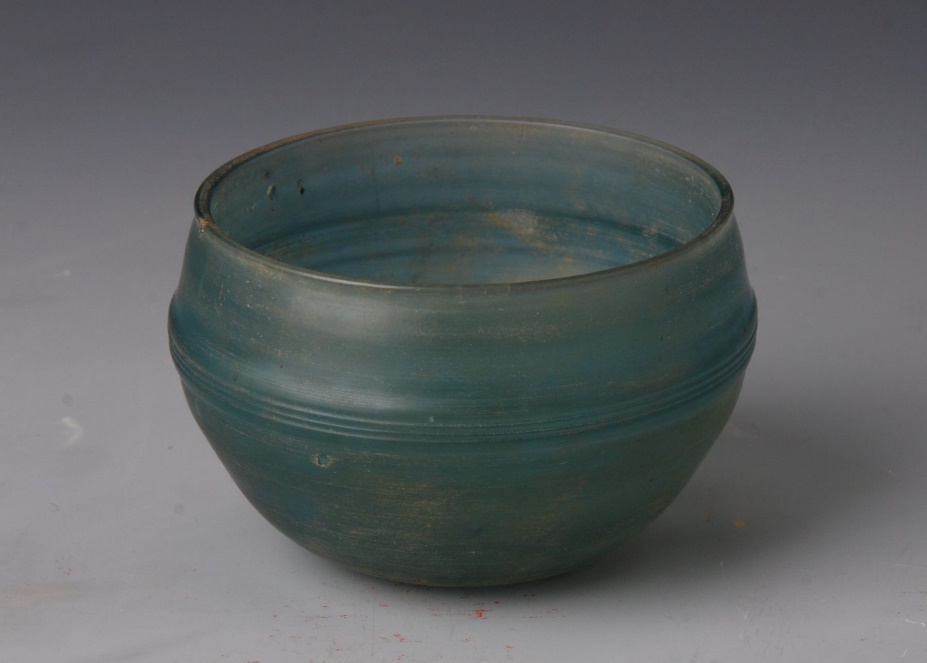 ©Natski&Aminda
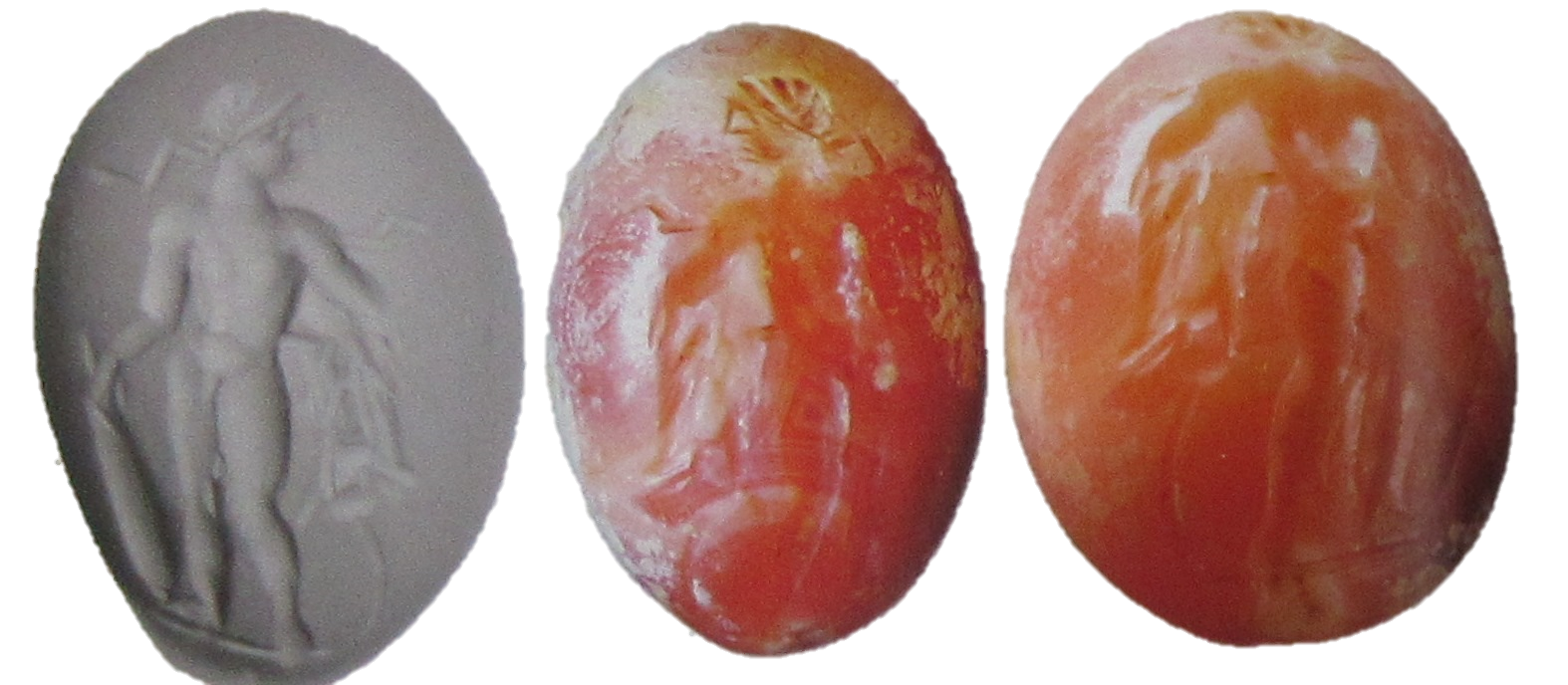 www.sxcr.gov.cn
Borell 2017,62.
©廣西壯族自治區博物館
II. Analytical Framework
Techno-stylistic analysis:

Interpret and discuss Asia-discovered materials in terms of levels of interactions
Roman style objects in local contexts
Objects of Mediterranean origin
Mediterranean raw materials
K. Hoppál, B. Bellina, L. Dussubieux, “Links between the Mediterranean world, South Asia, Southeast Asia and China from the late first millennium BC to the early first centuries AD” In: M. Nenna et al. (eds.) Proceedings of Alexandria the cosmopolis: a global perspective, Centre d'études alexandrines, December 2-5, 2019, Alexandria, EGYPT, ÉTUDES ALEXANDRINES (in press)
Integrating Roman/Hellenistic visual elements to varying degrees
III. Materials & Distributions
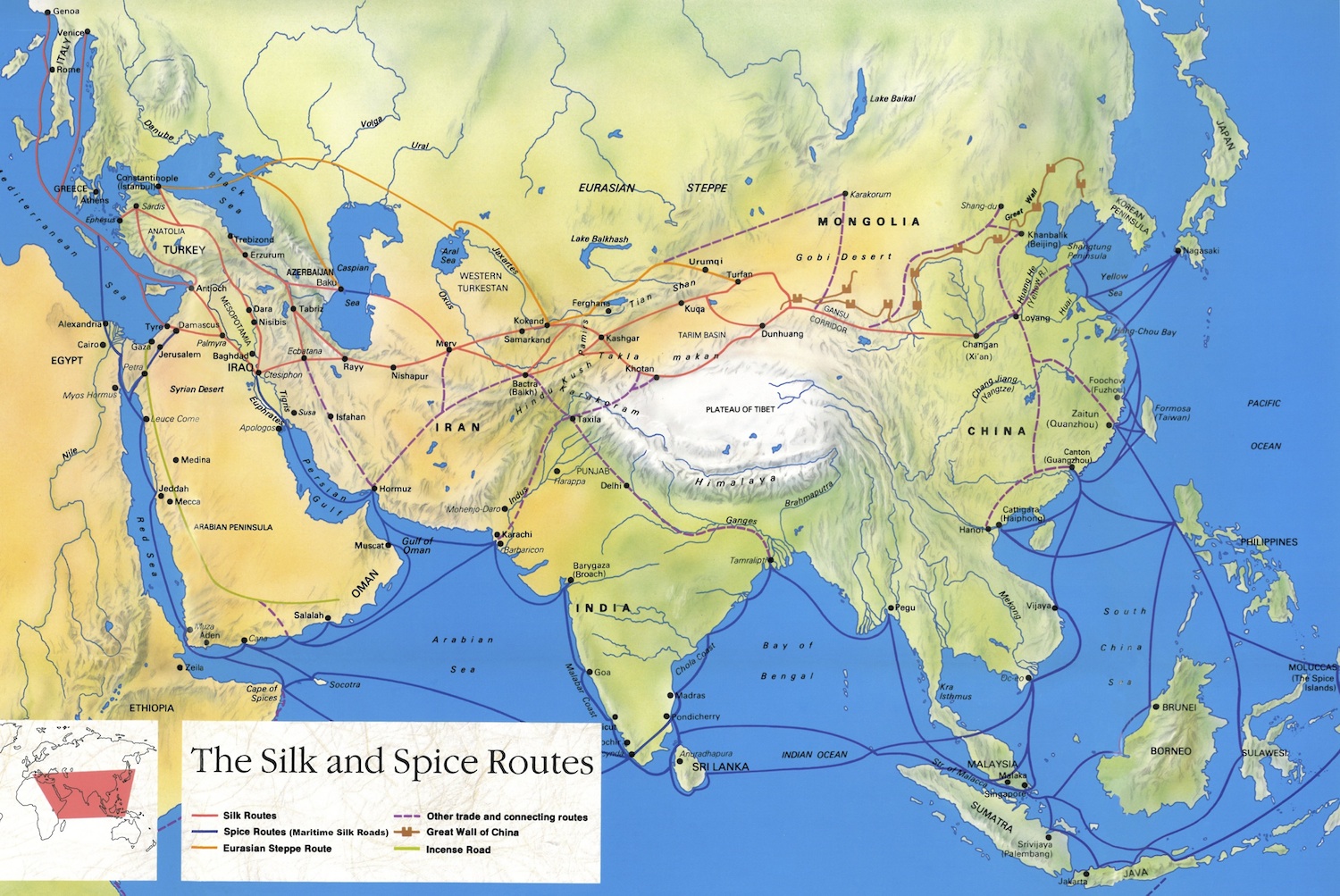 Eastern China
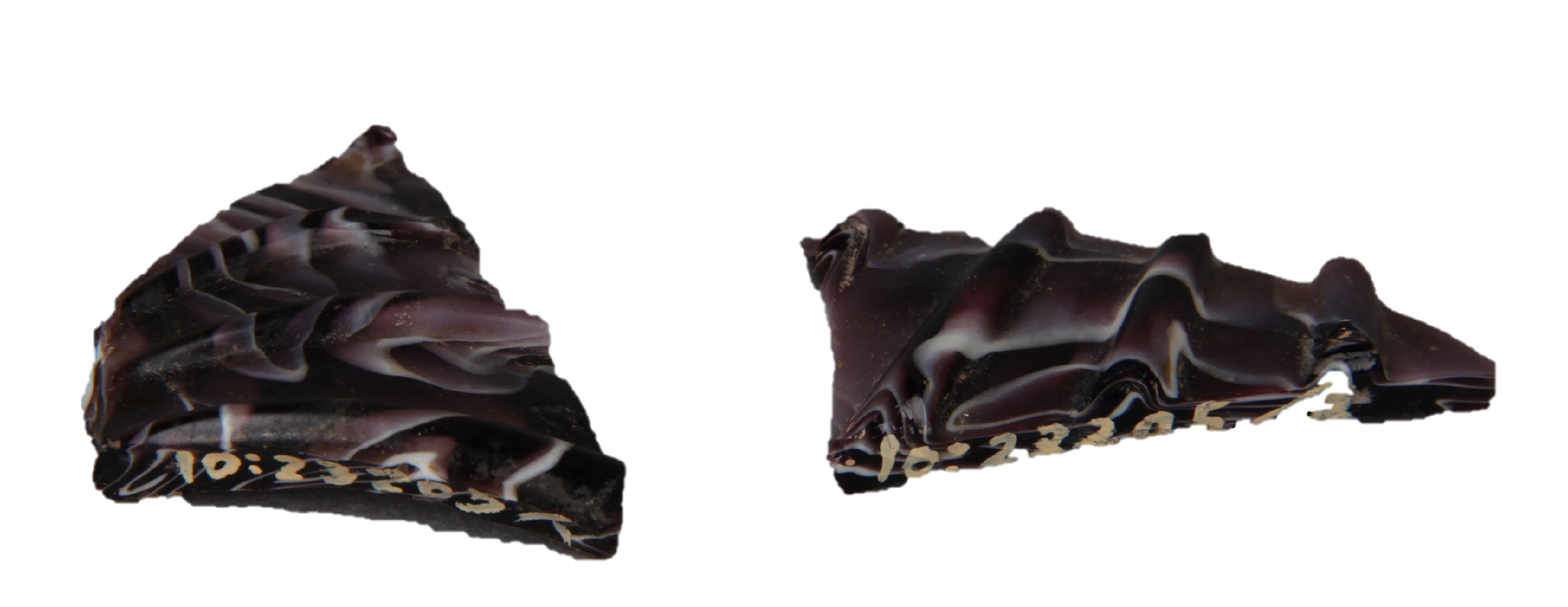 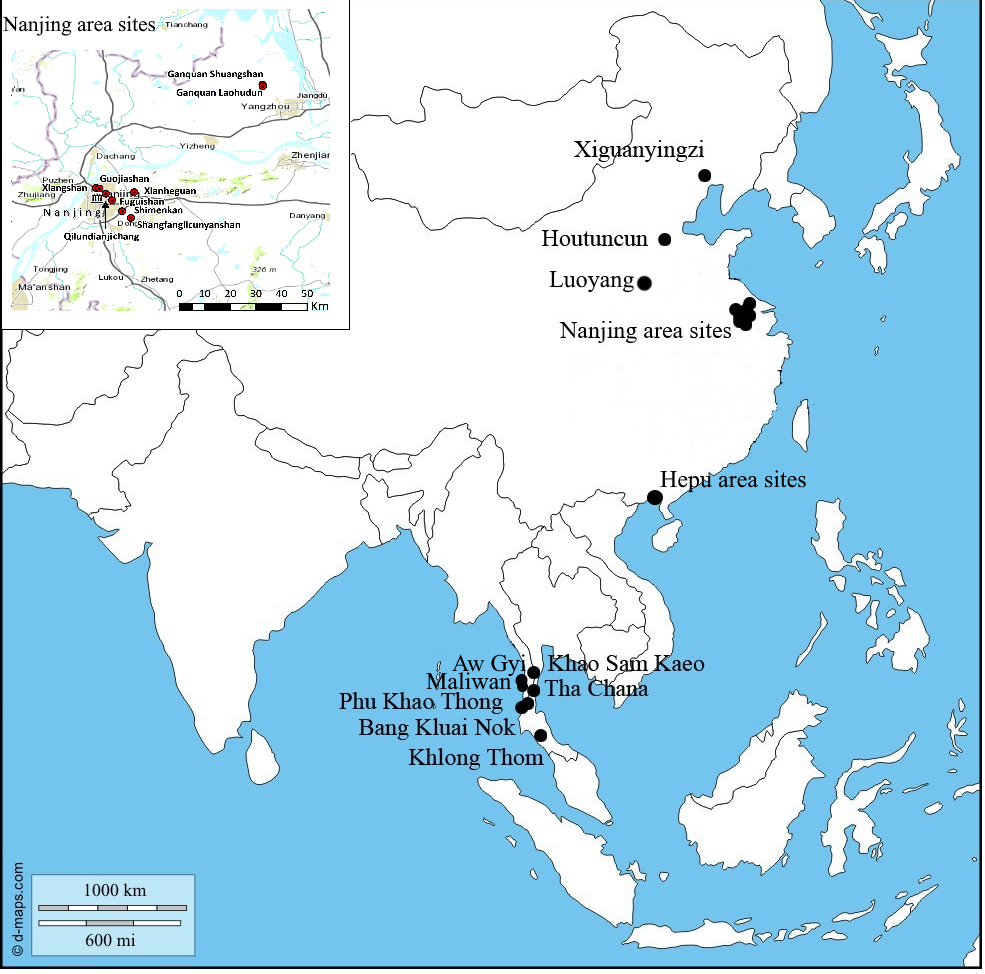 © Nanjing Bowuyuan
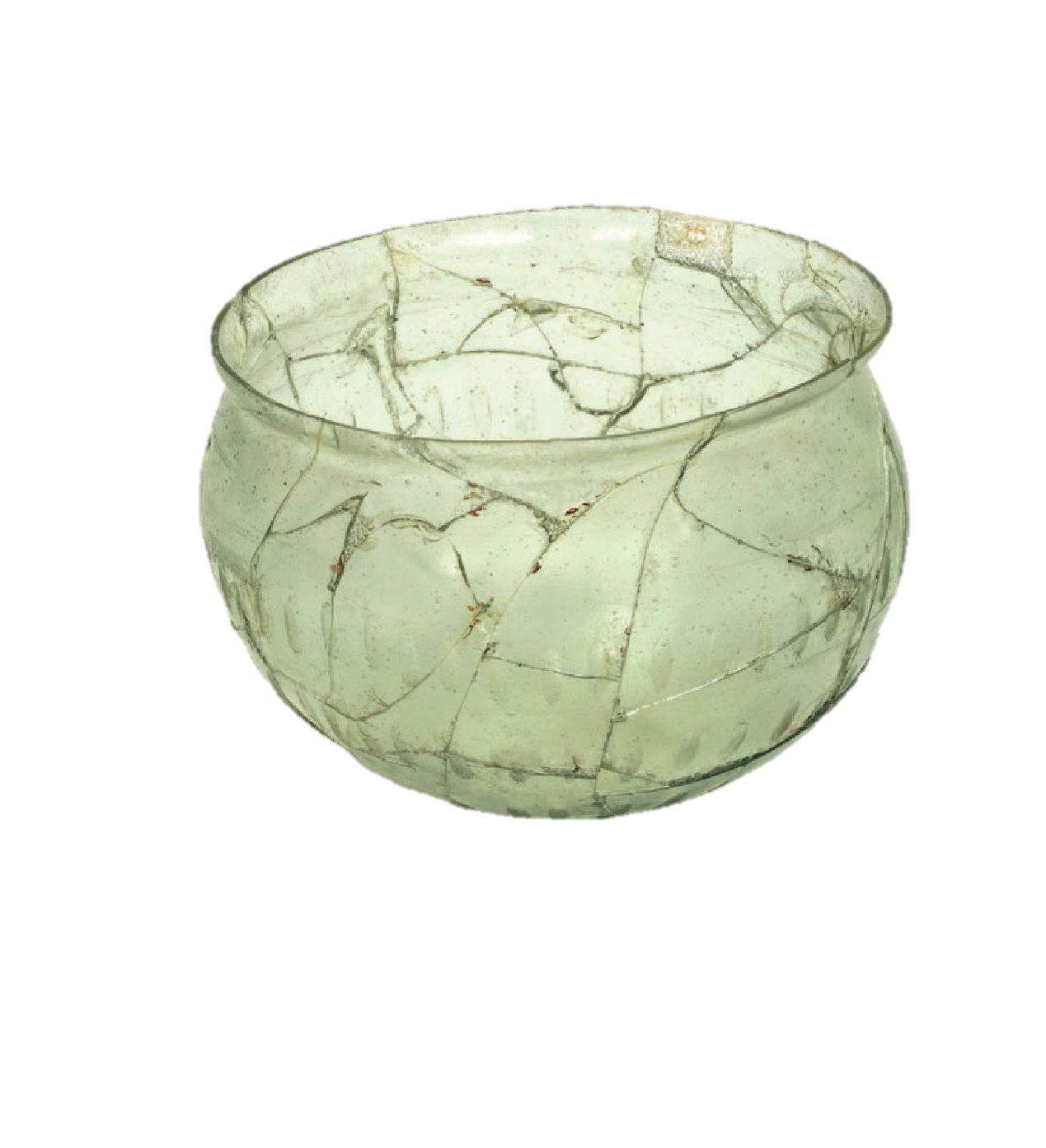 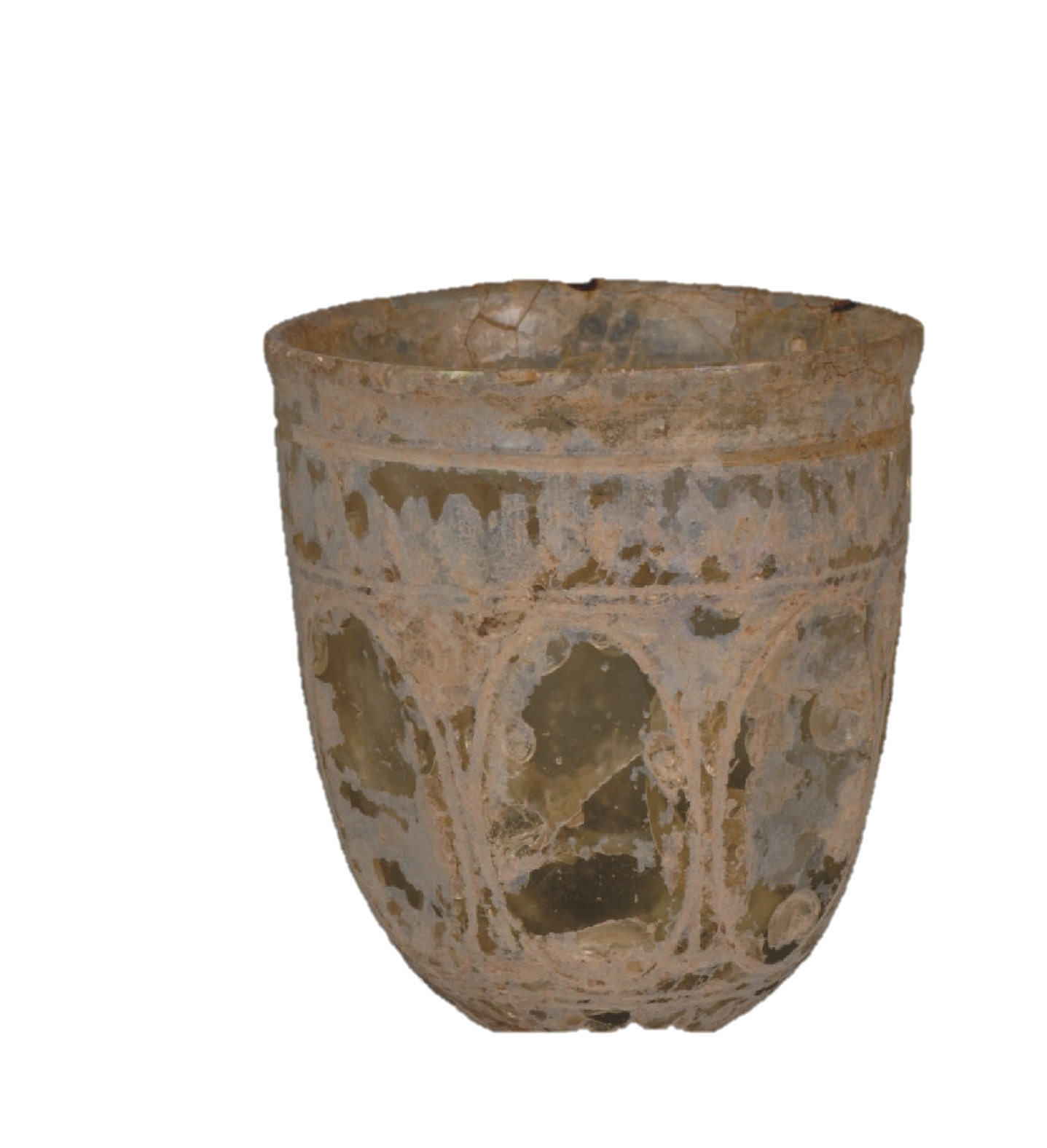 Nanjingshi Bowuguan 2004.
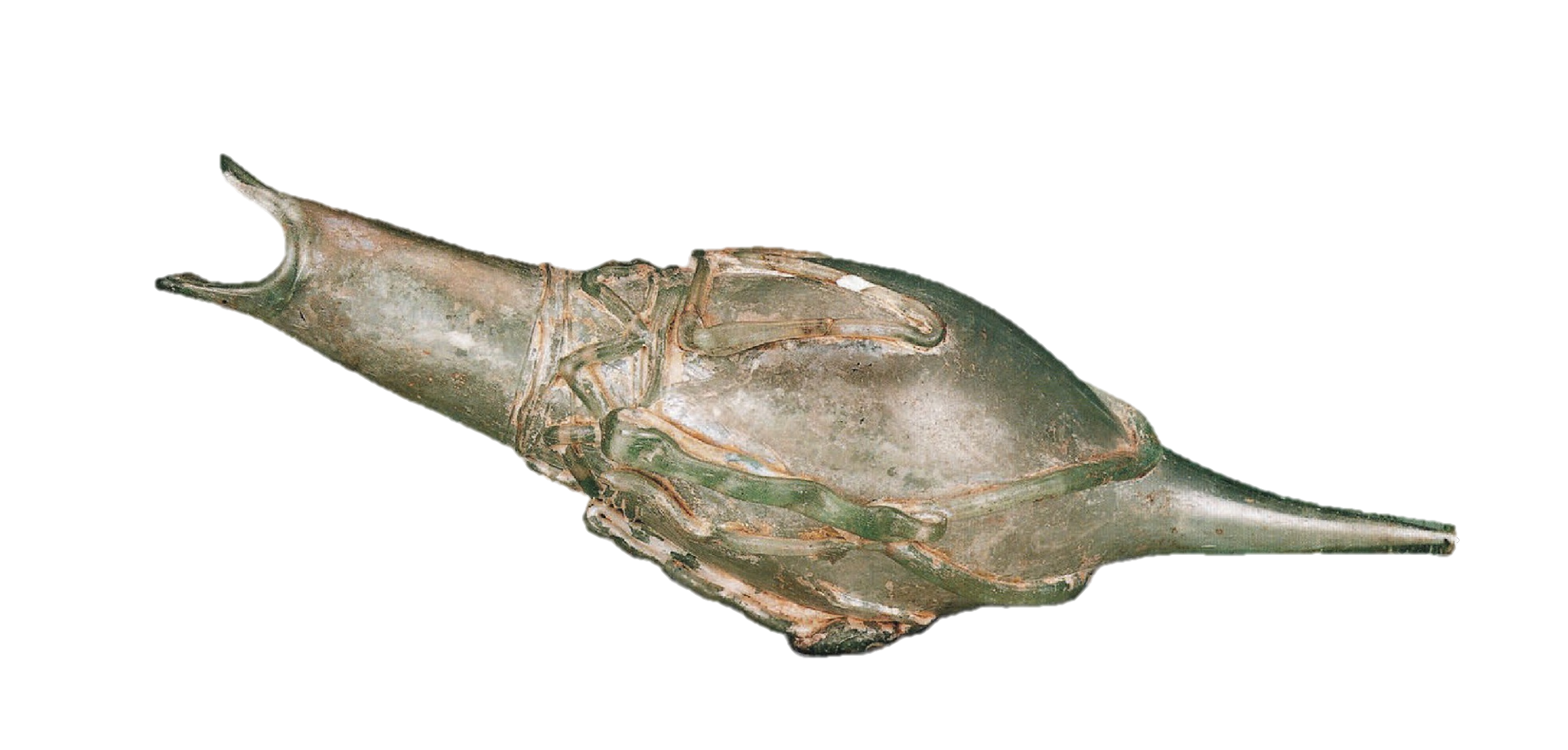 Gan 2009
Southern China
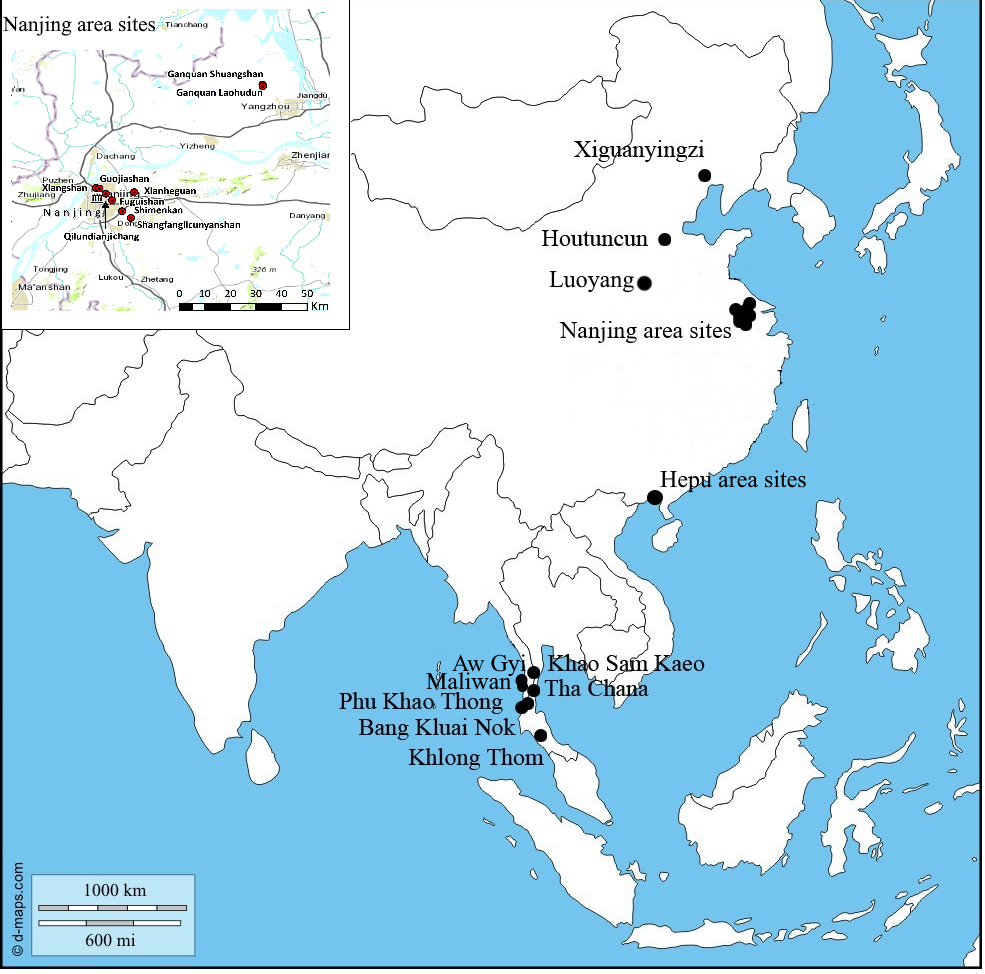 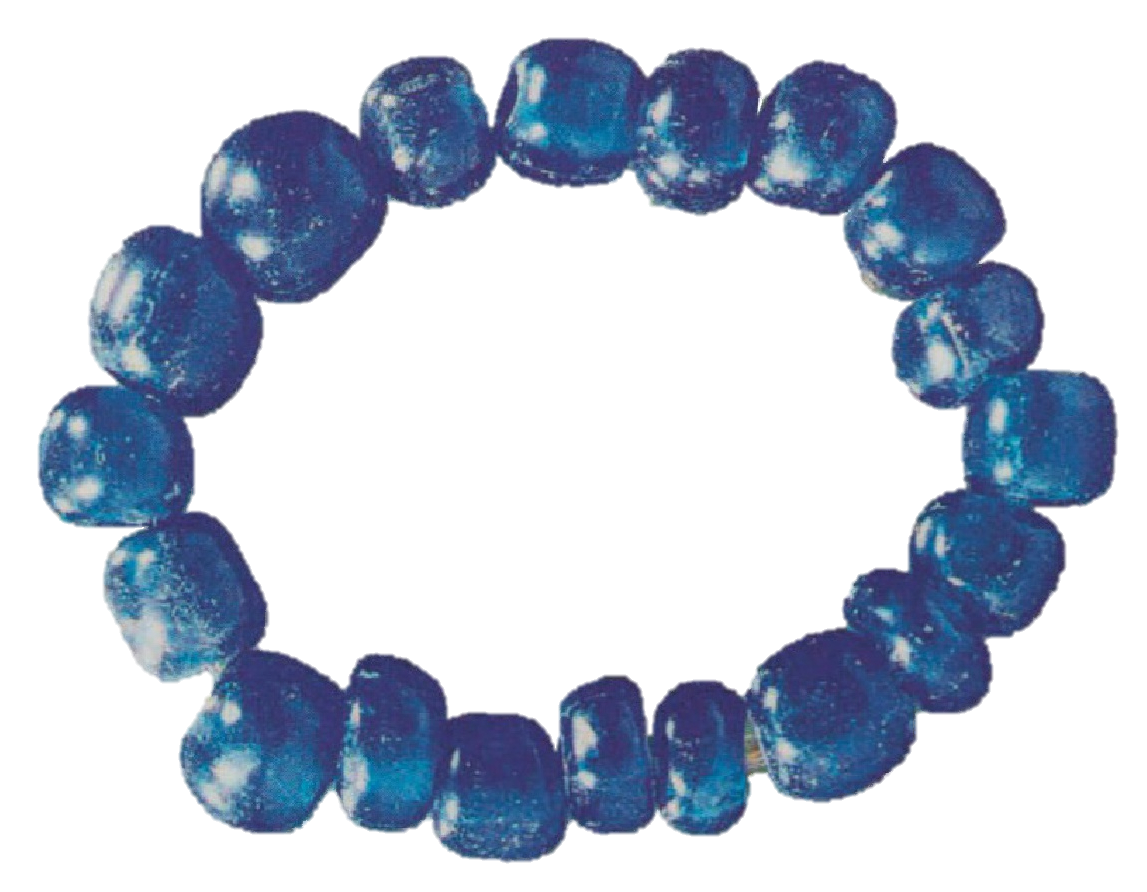 Xiong 2014.
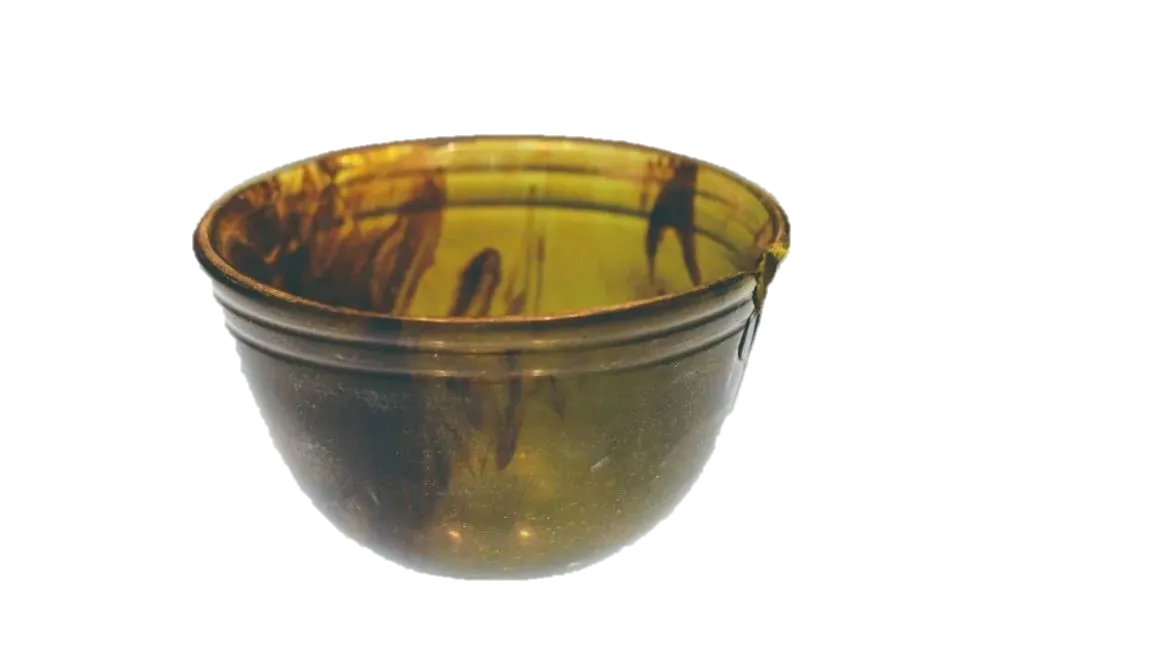 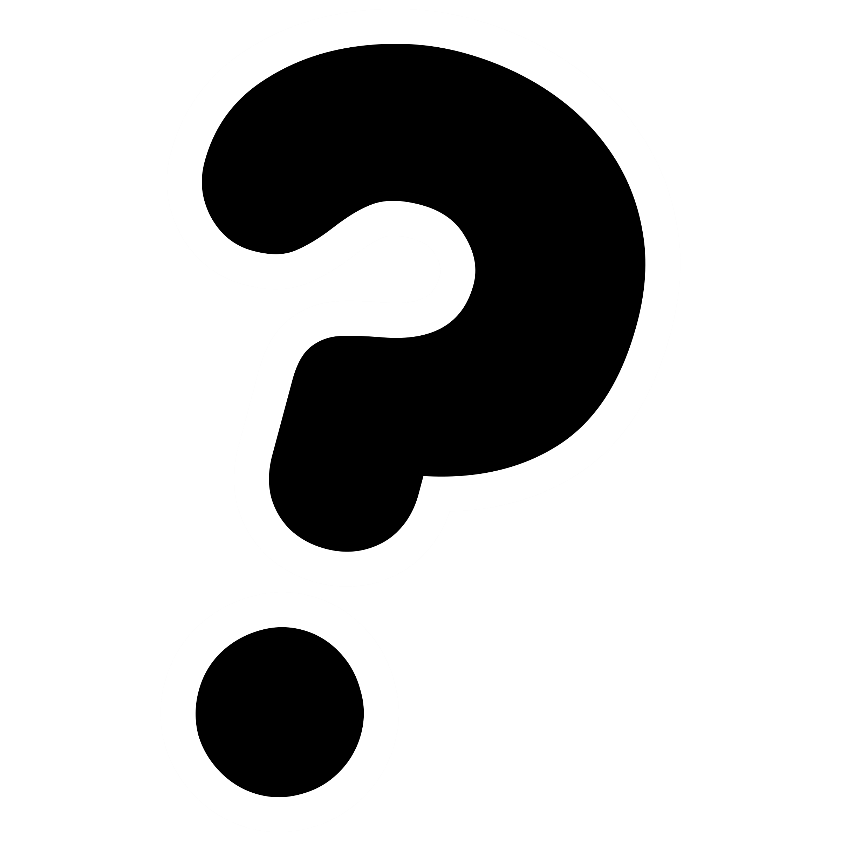 Xiong 2022.
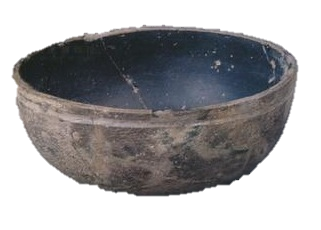 ©National Museum of China
Xinjiang
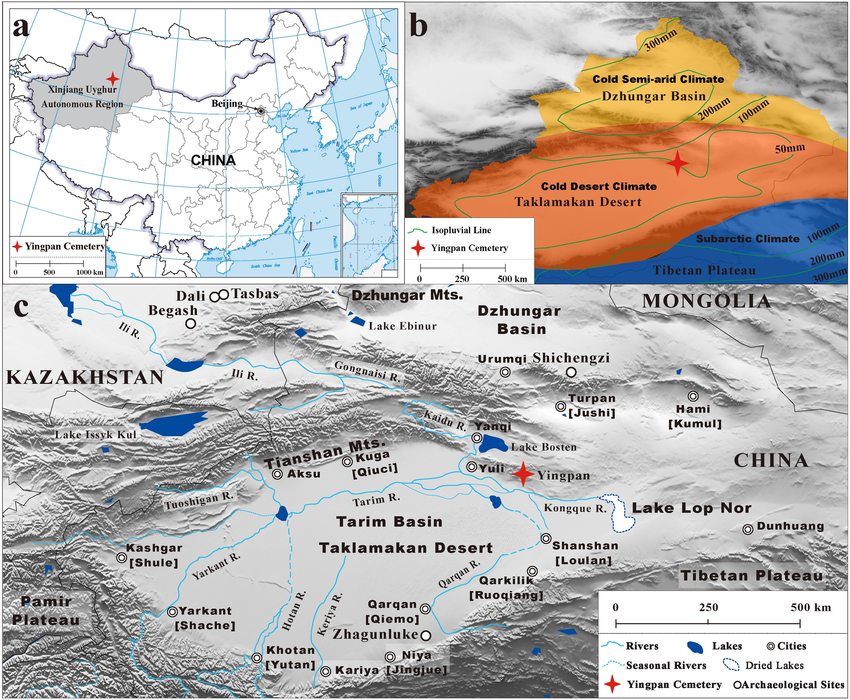 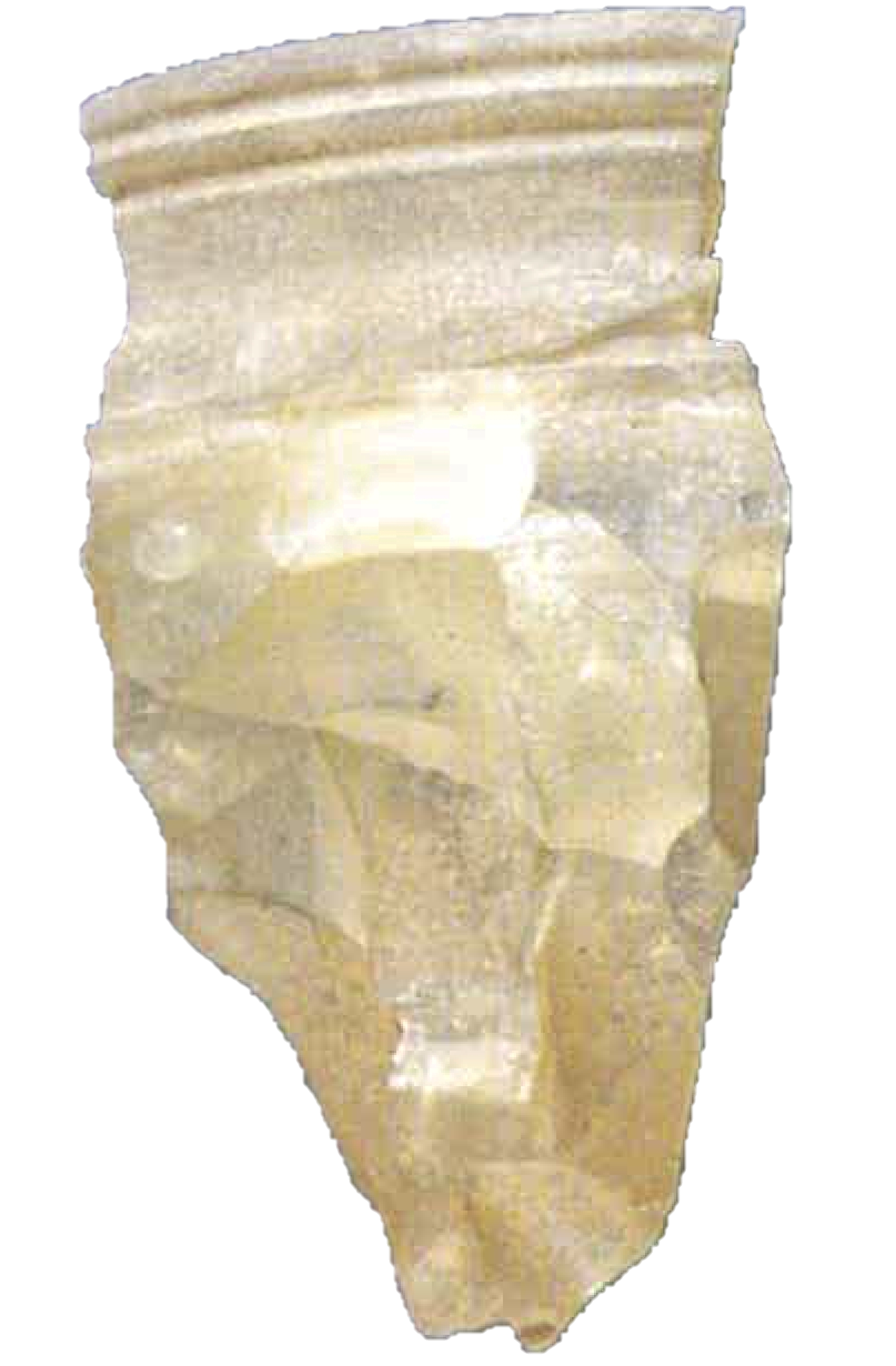 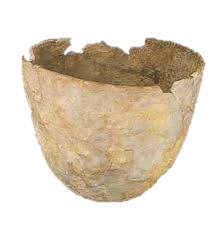 新 疆楼兰考古队 1988
新疆文物考古研究所 2002
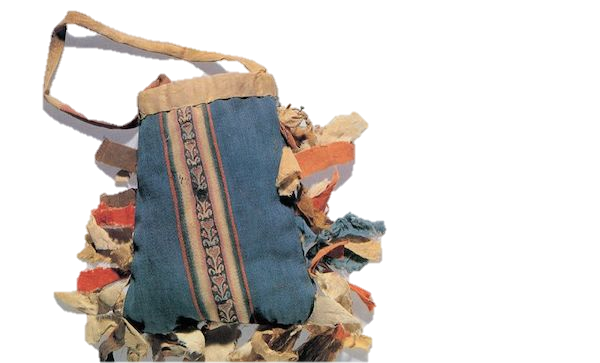 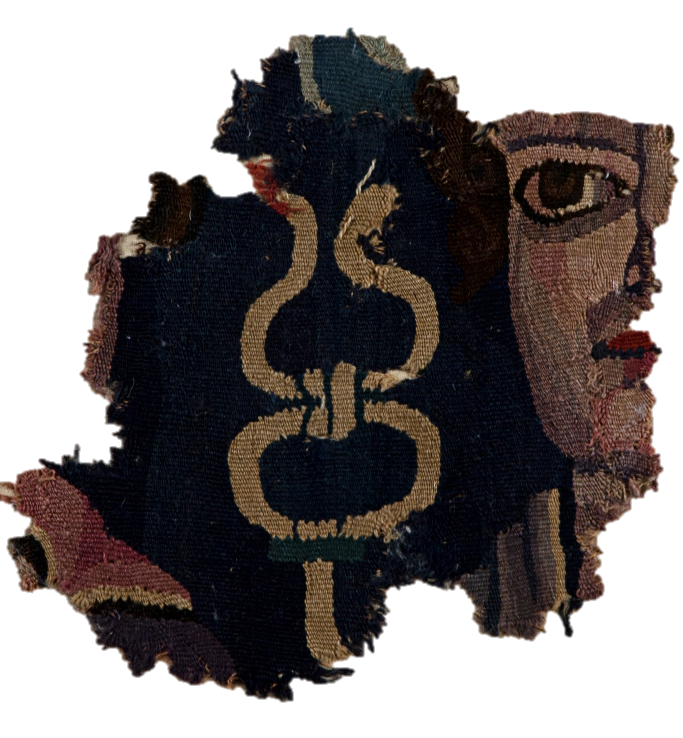 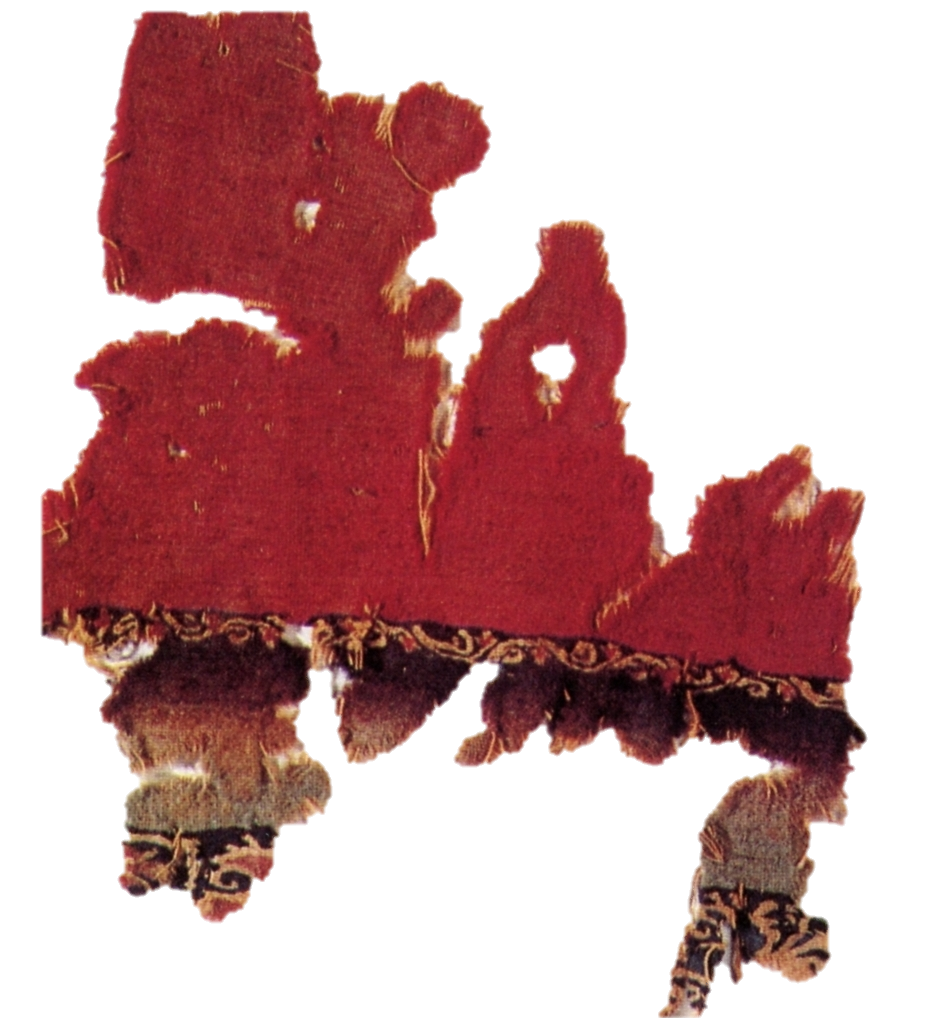 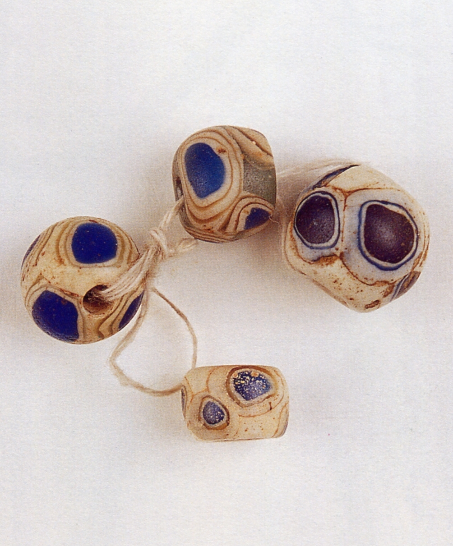 新疆维吾尔自治区博物馆–新疆文物考古研究所 2001.
新疆维吾尔自治区博物馆–新疆文物考古研究所 2001.
Southeast Asia
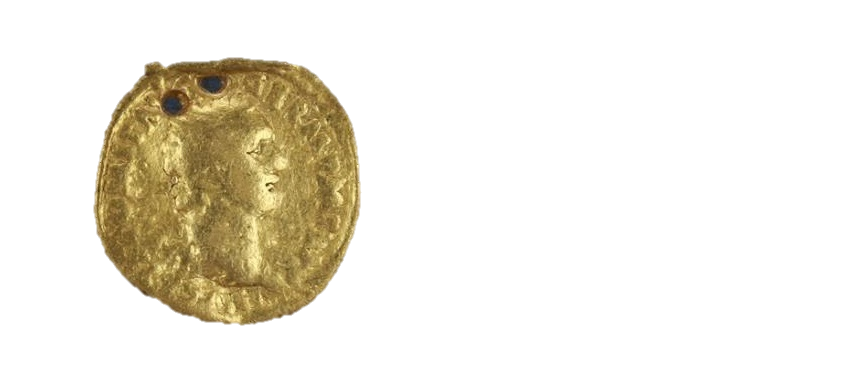 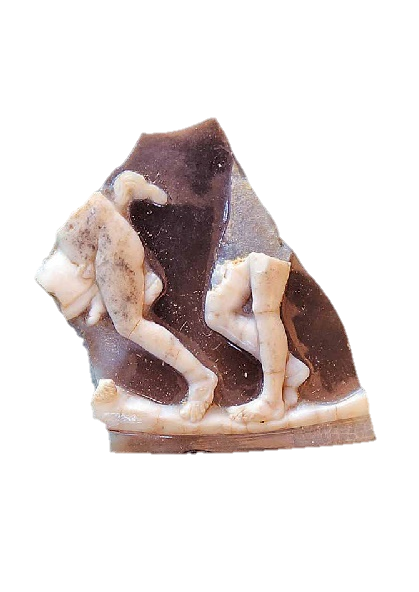 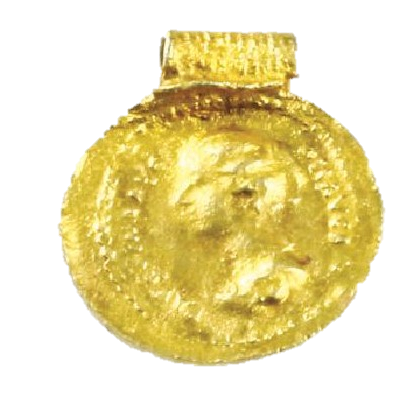 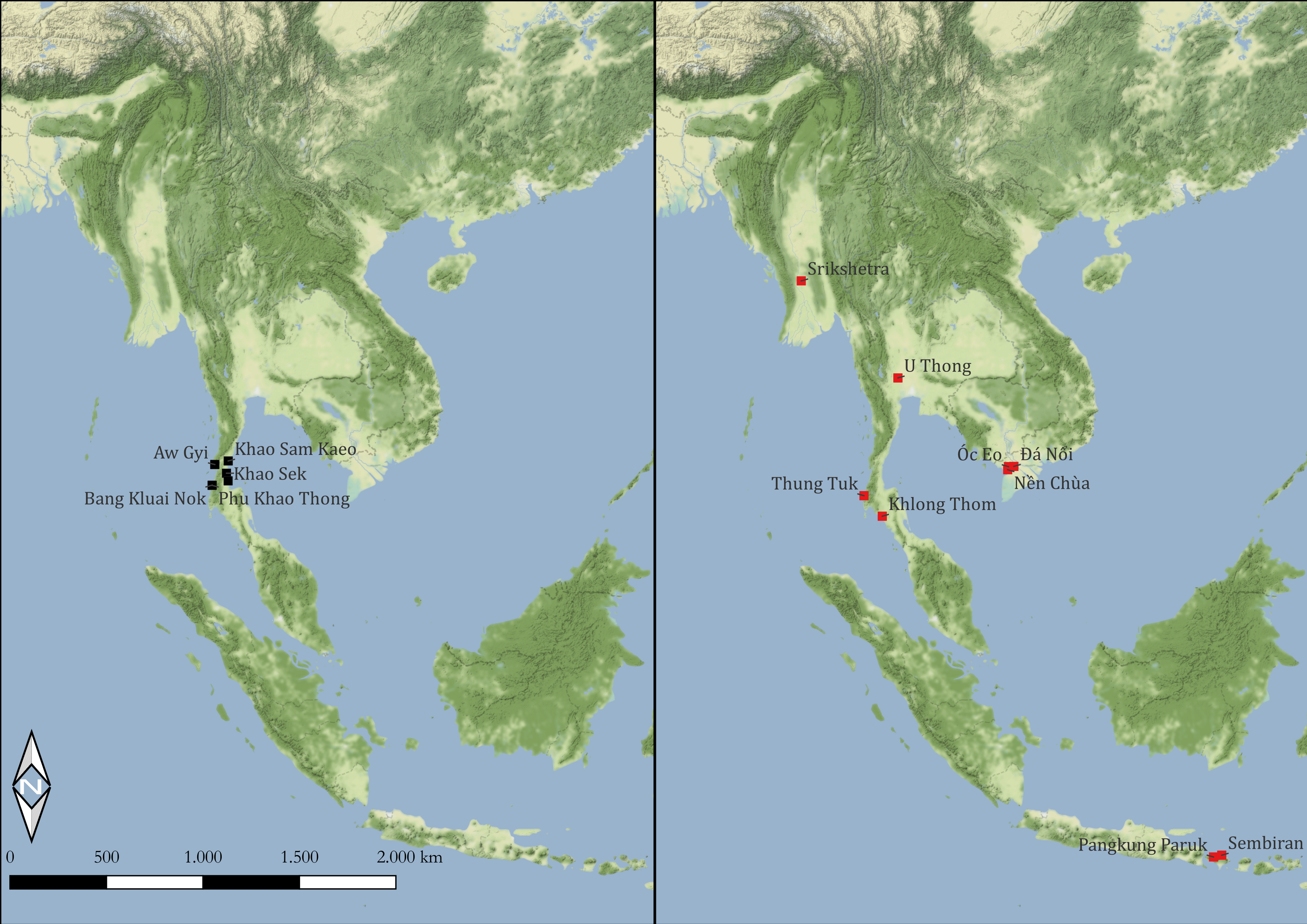 Borell 2014.
Borell 2015; 2019.
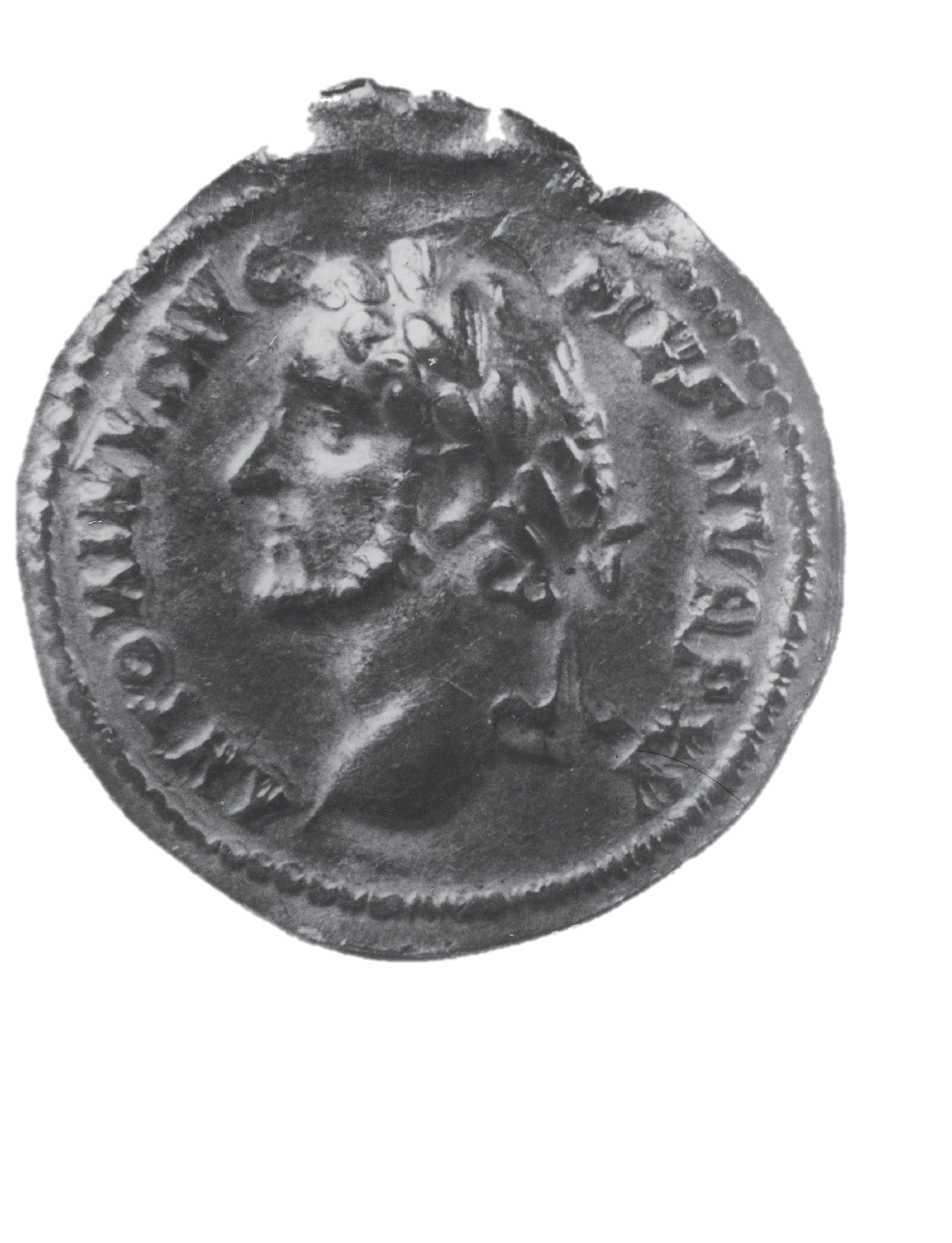 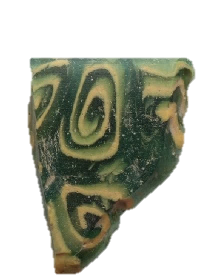 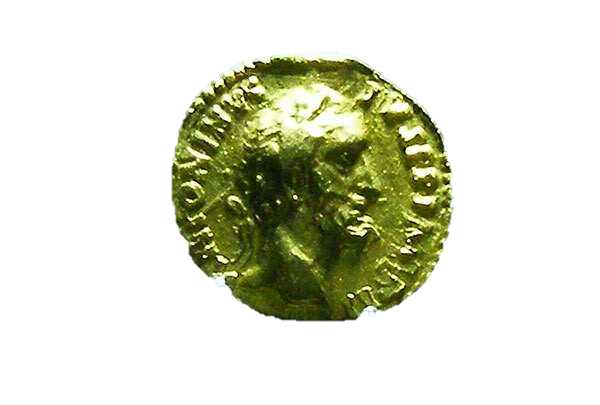 Borell 2014 et al.
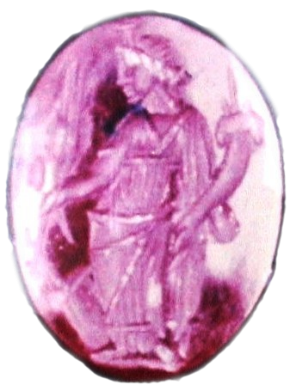 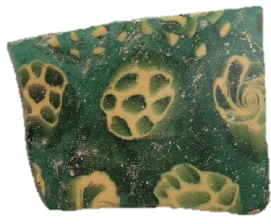 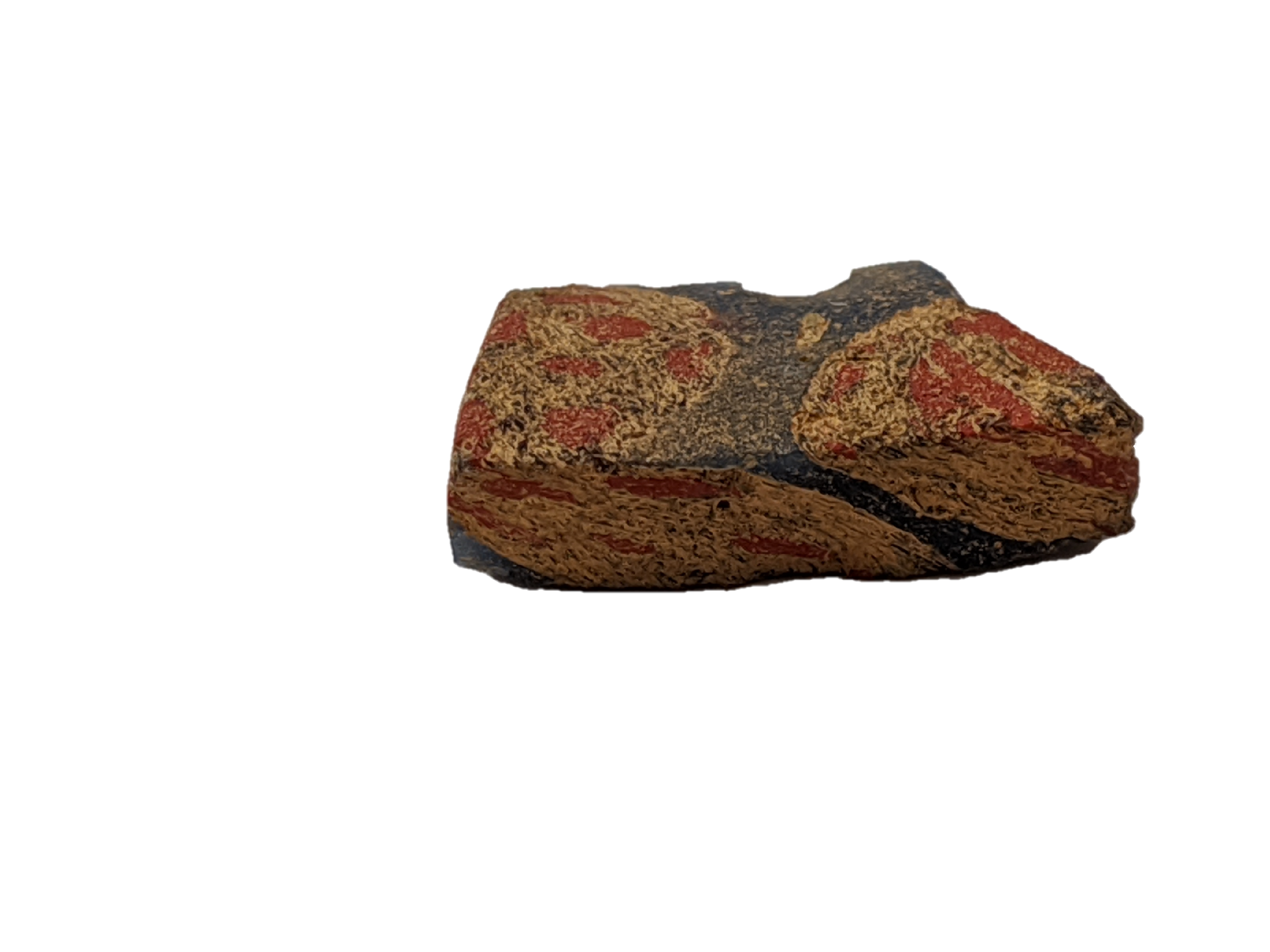 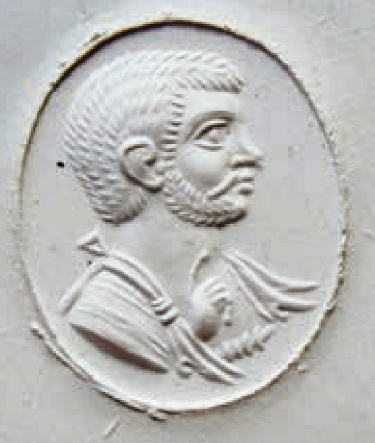 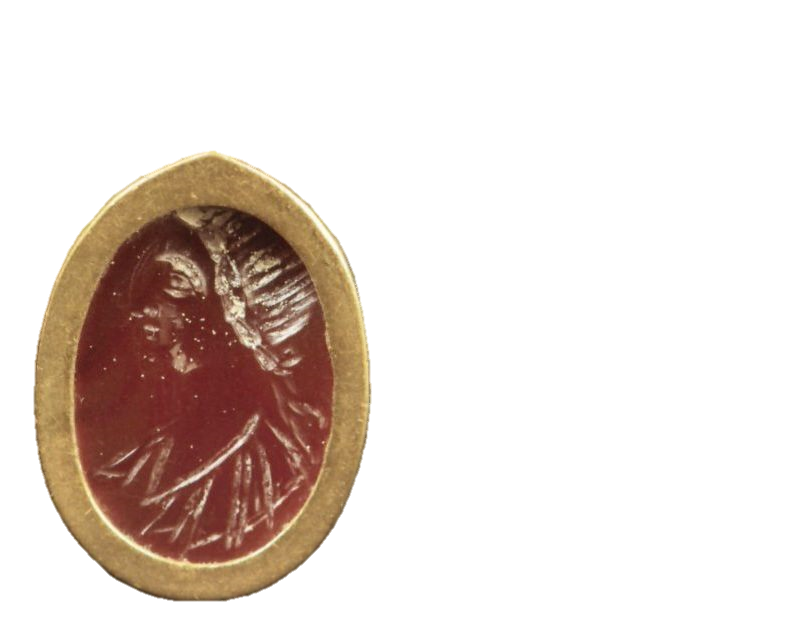 ©Dussubieux
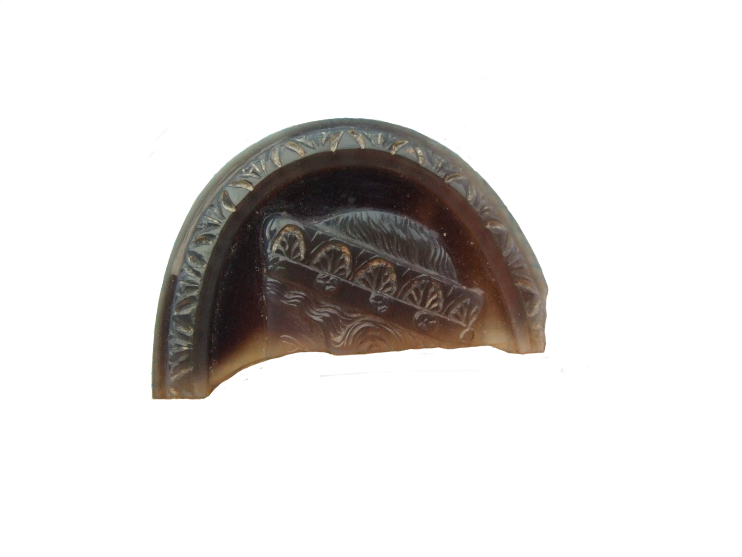 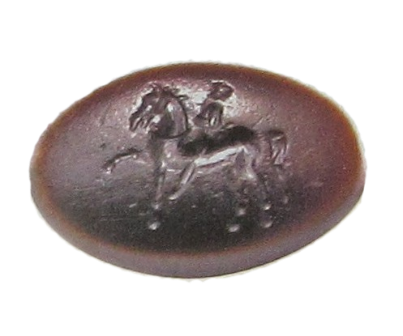 Later Sites
 Post-First centuries AD
Early sites
Pre-First centuries AD
©Baptiste Pradier
Southeast Asia
IV. Observations
China
Context
Type of sites
Type of materials
Date of materials
Number of materials
Number of sites
Mostly excavated
Without context
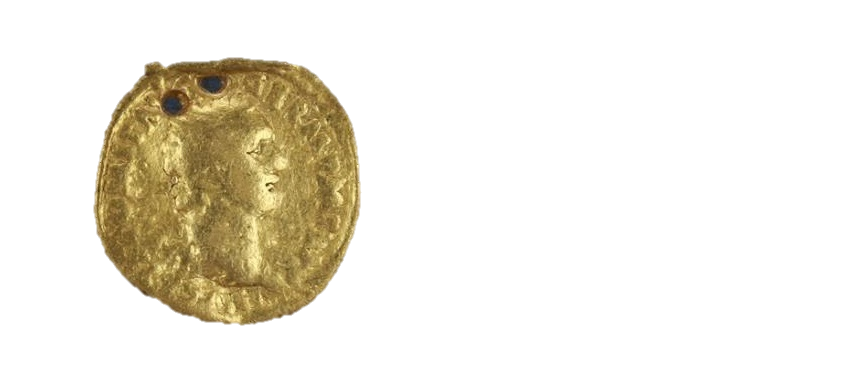 23 sites
15 sites
Borell 2019.
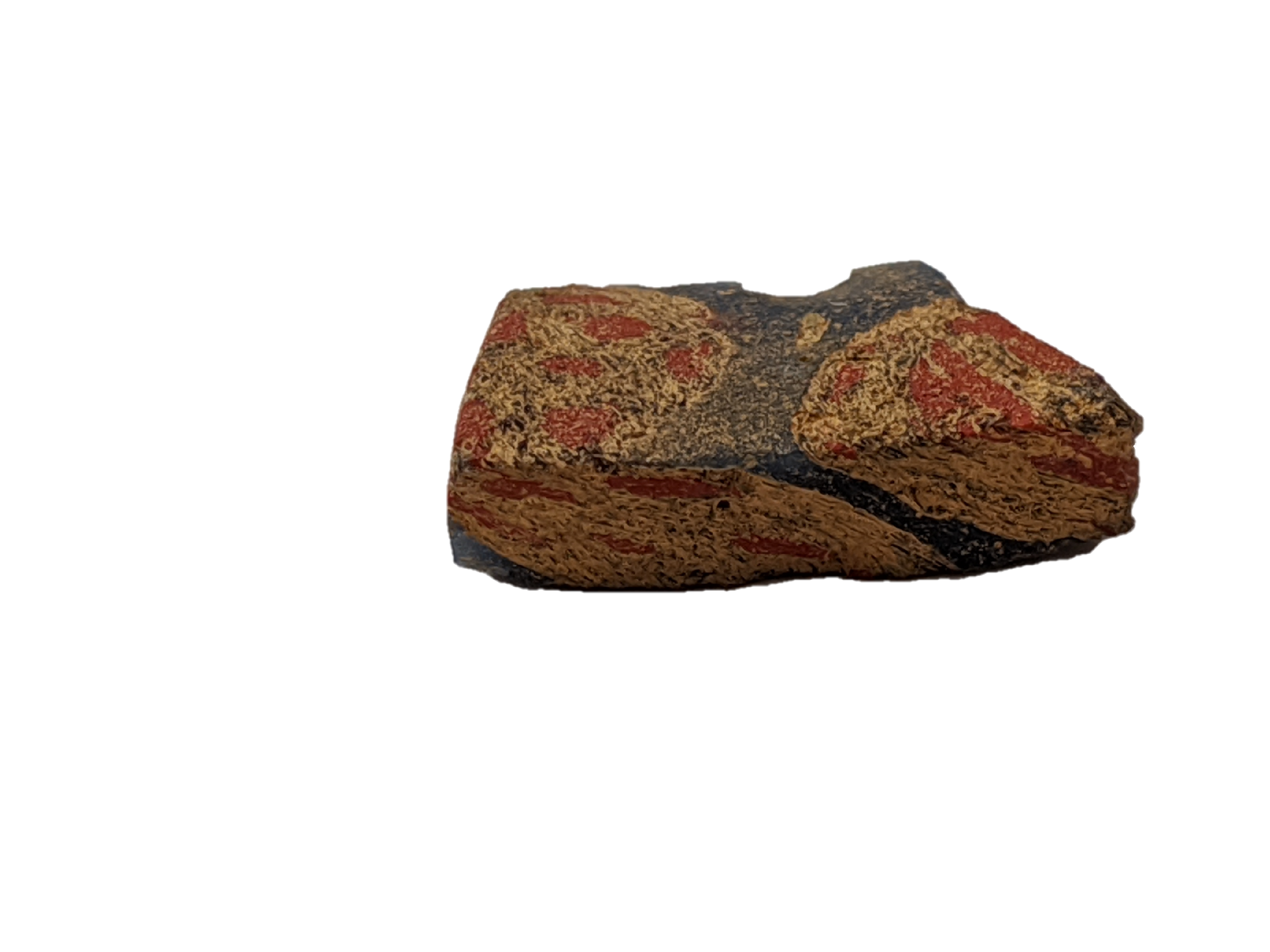 Mostly graves
Mostly port-sites
38 entries
73 entries
©Dussubieux
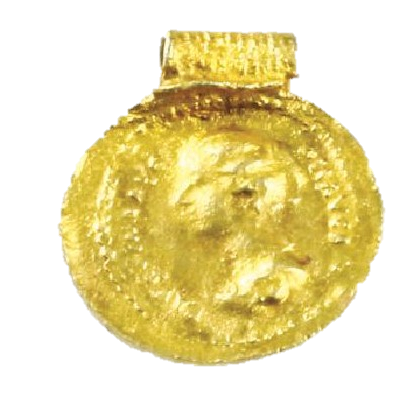 More diverse
More unified
Mostly earlier
Mostly later
Borell 2014.
Mainland Southeast Asia
IV. Observations
South China
Imported
Eastern China
Xinjiang
glass beads only
glass vessels only
-Objects (glass vessels and coins, engraved gems) 

-Raw materials
Objects (glass vessels, glass beads, textiles???)
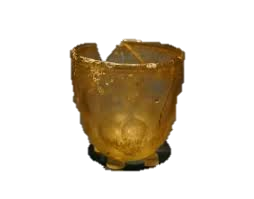 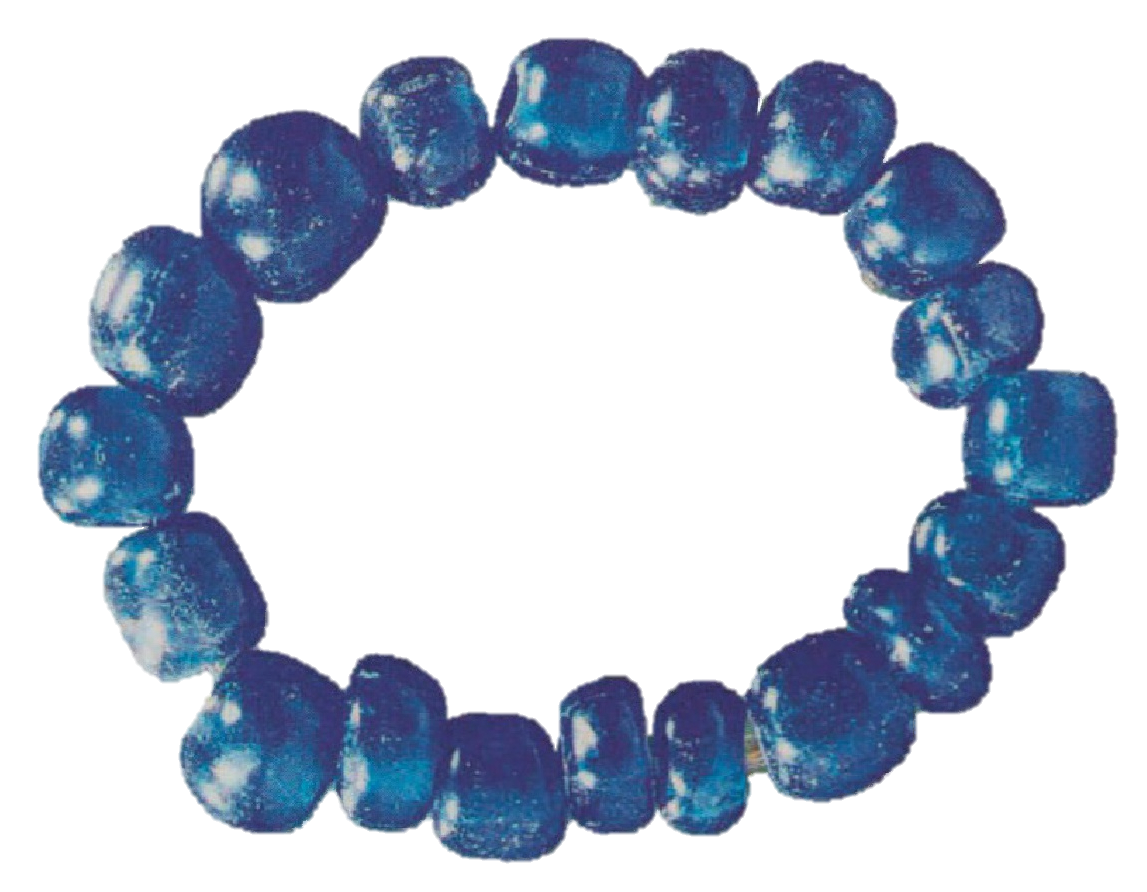 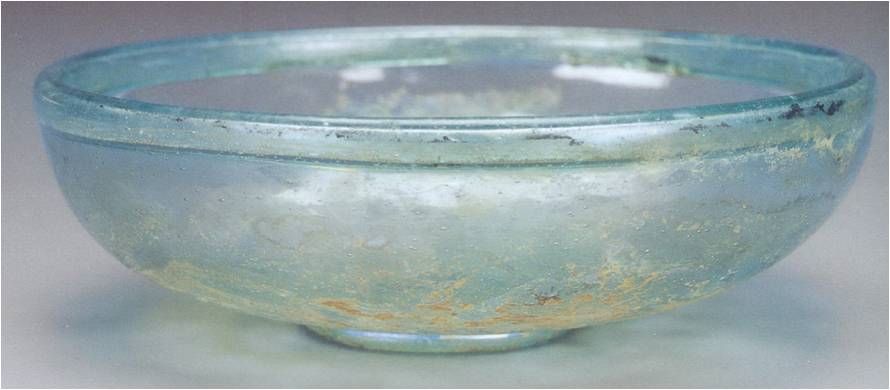 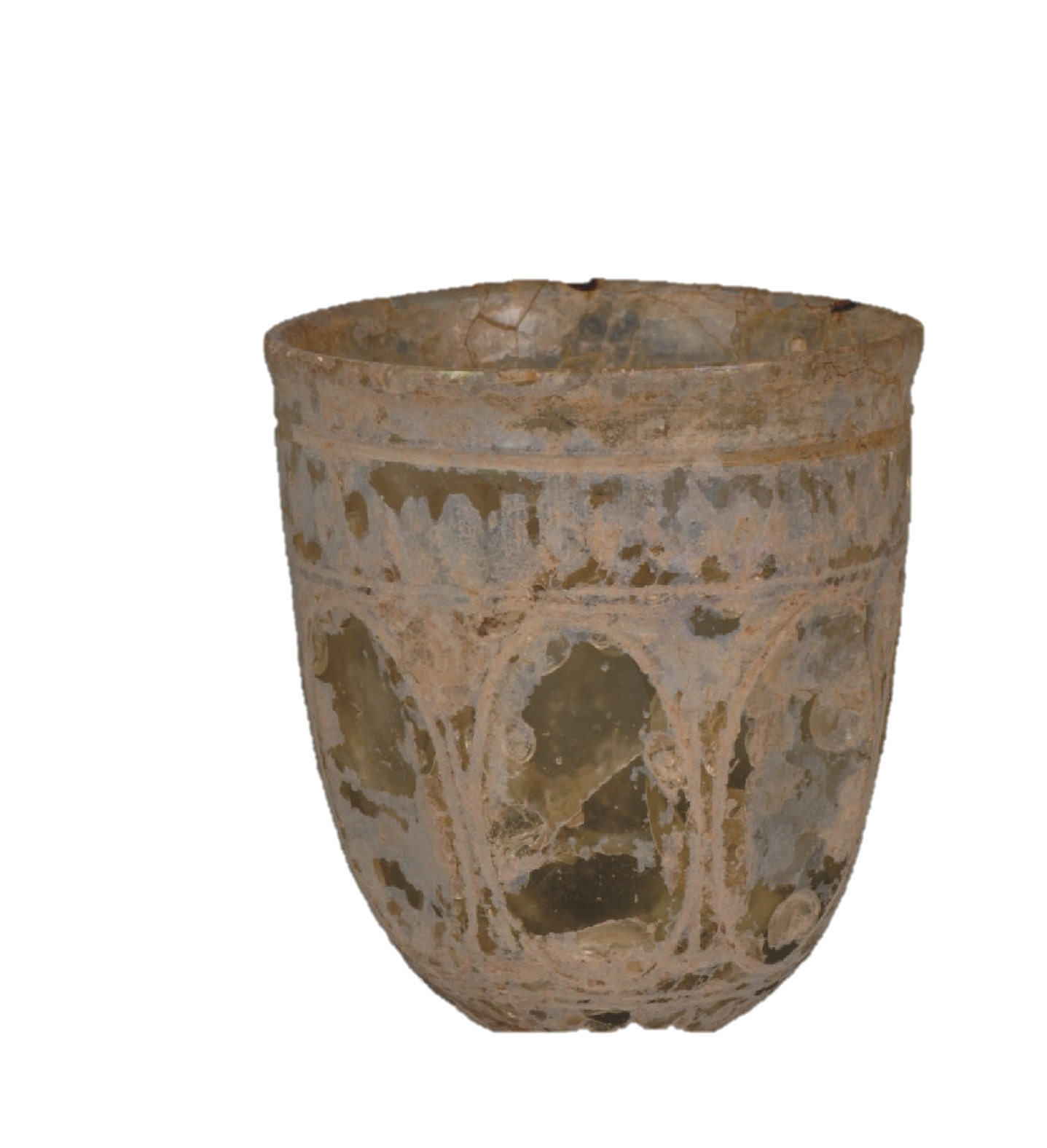 1st c. BC – 2nd/3rd c. AD
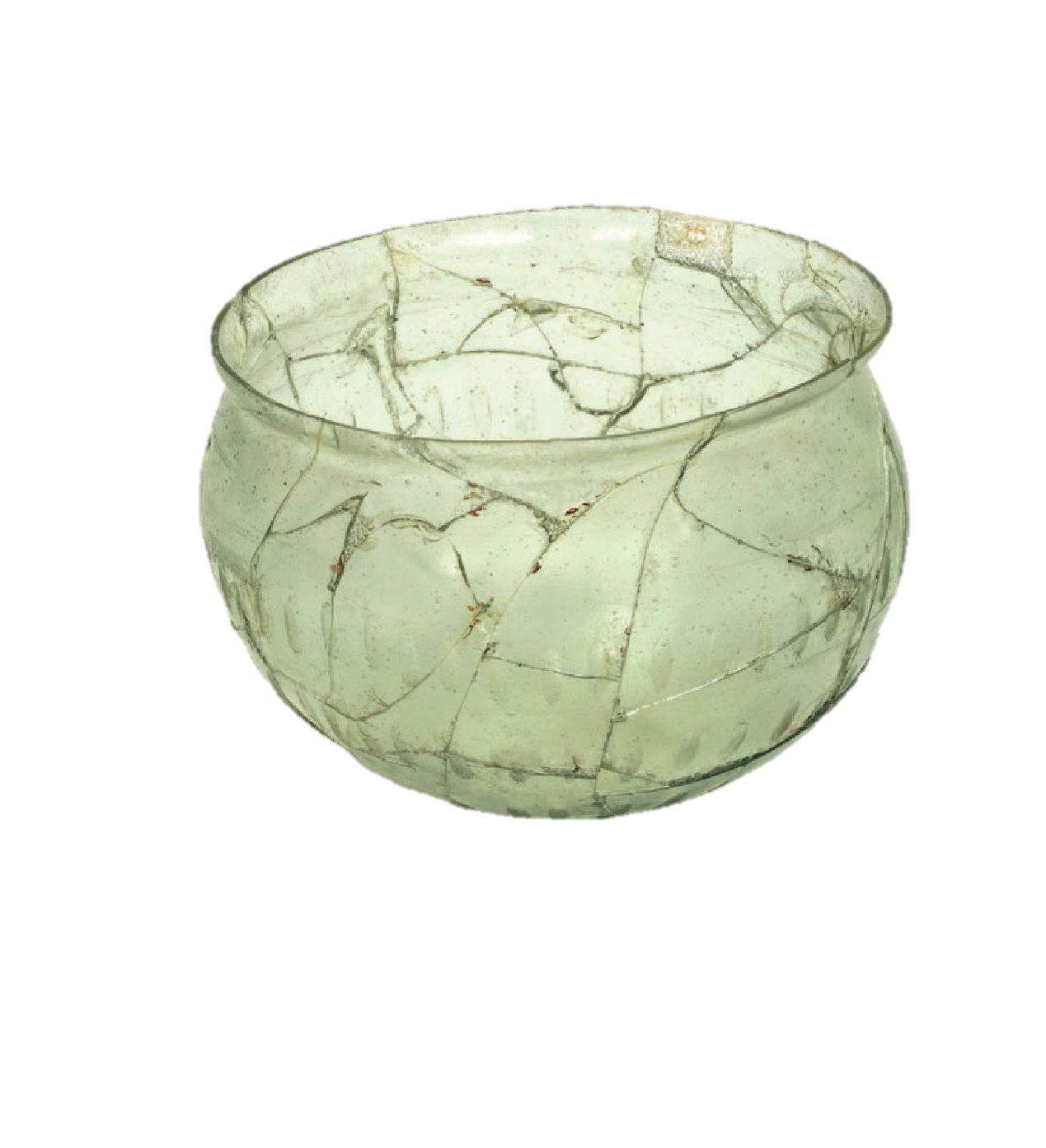 Gan 2009
Xiong 2014.
2nd/3rd – 4th c. AD
1st BC – 3rd c. AD
Roman Inspired 
(coin adaptations, 
inspired engraved gems) 
mostly later
Nanjingshi Bowuguan 2004.
1st c. AD
 gap
4th – 5th/6th c. AD
Roman Inspired 
(inspired textiles)
continuously
IV. Observations
Eastern China
Peninsular Thailand & Myanmar
Regional differences in object preference
Appreciation for their symbolism

Interpretation & incorporation within local cultural context

Recontextualized
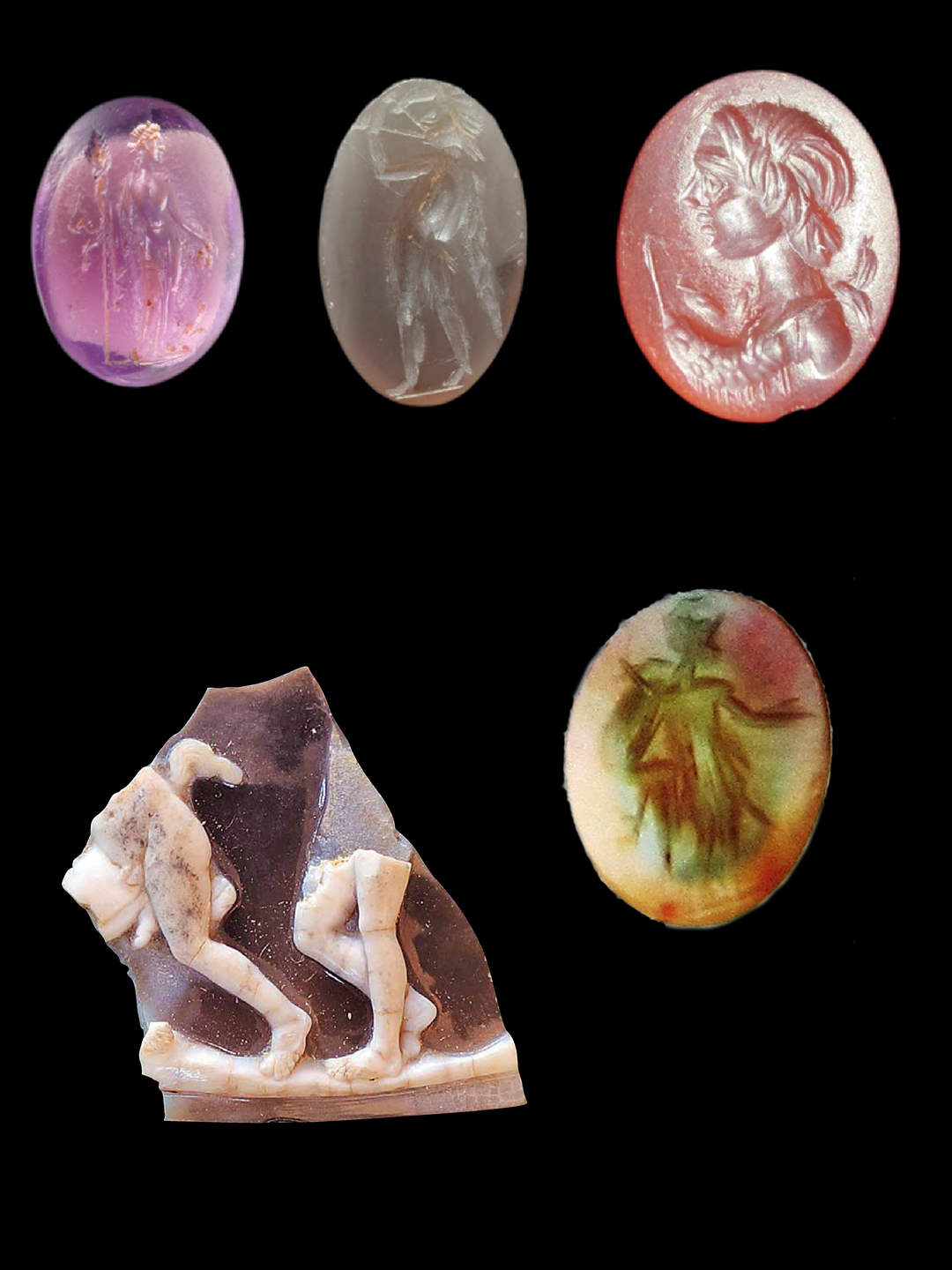 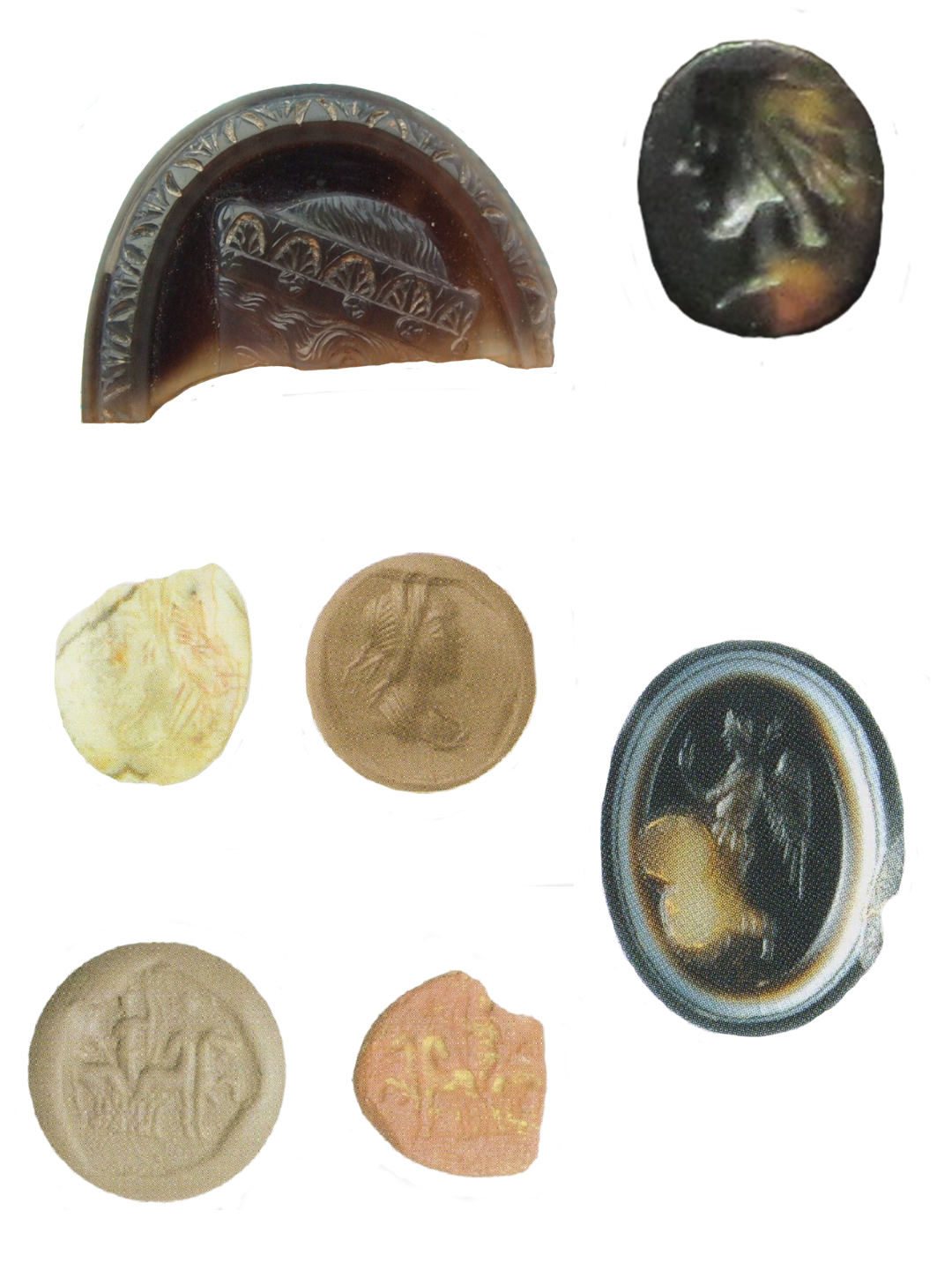 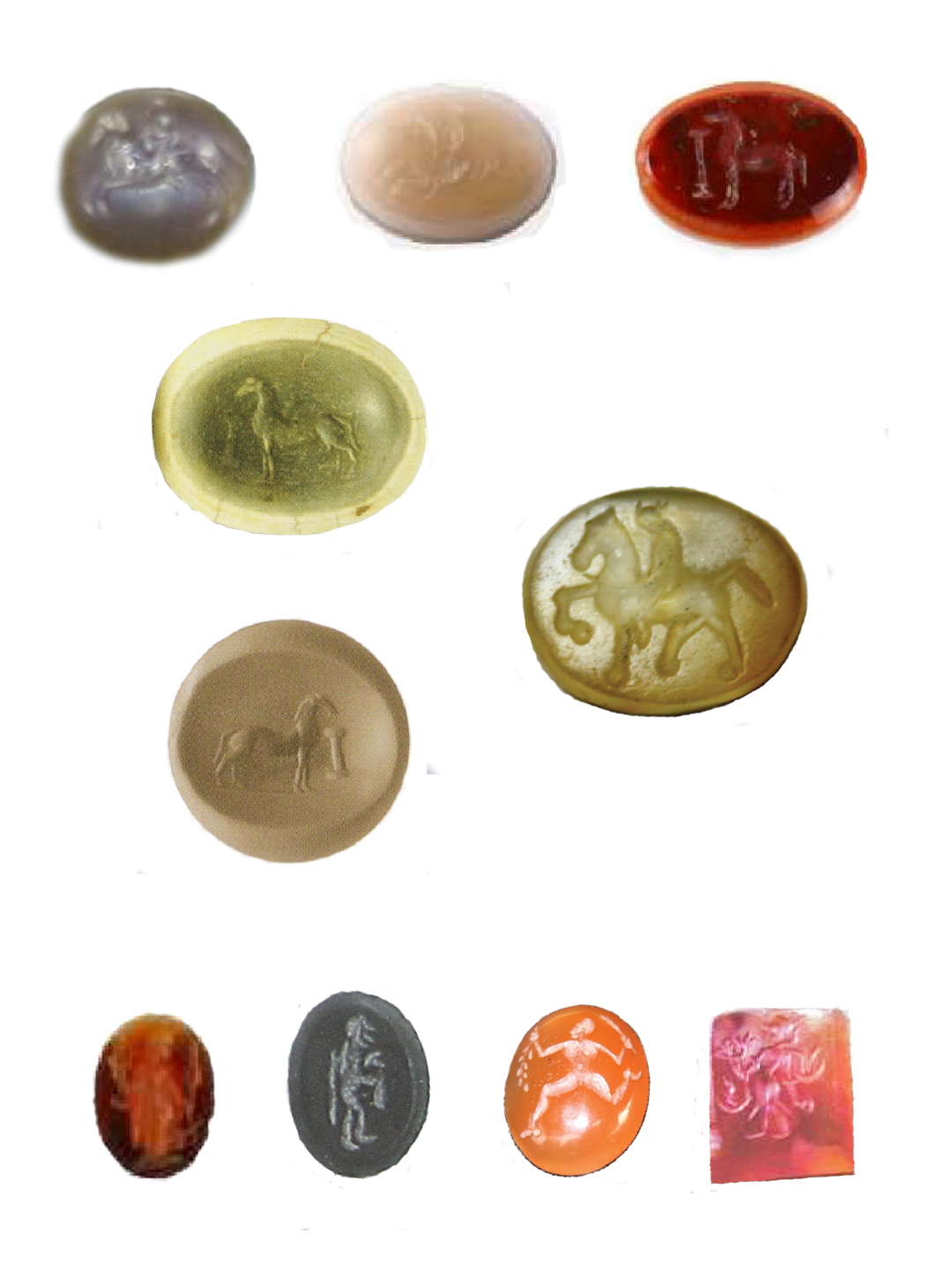 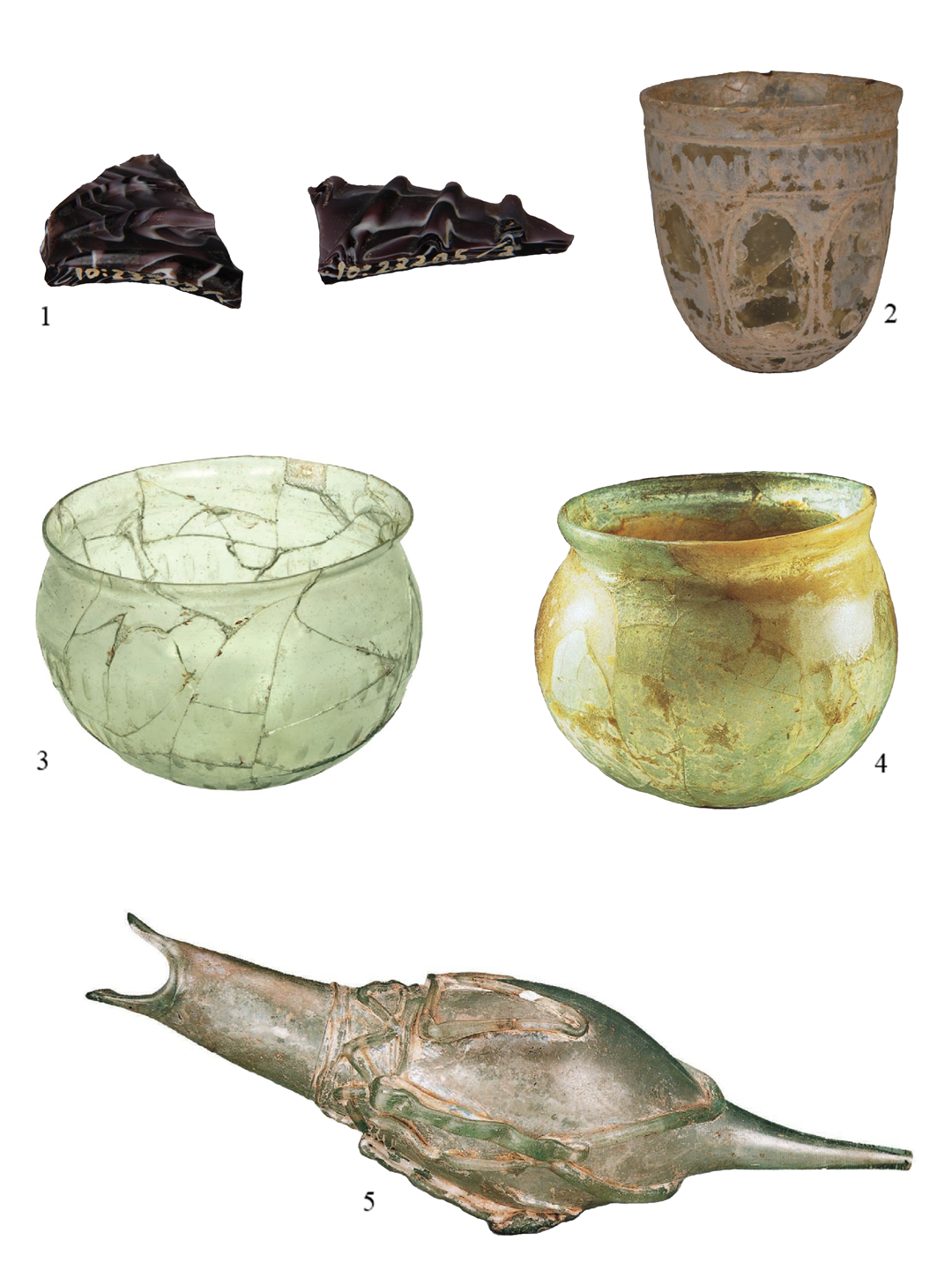 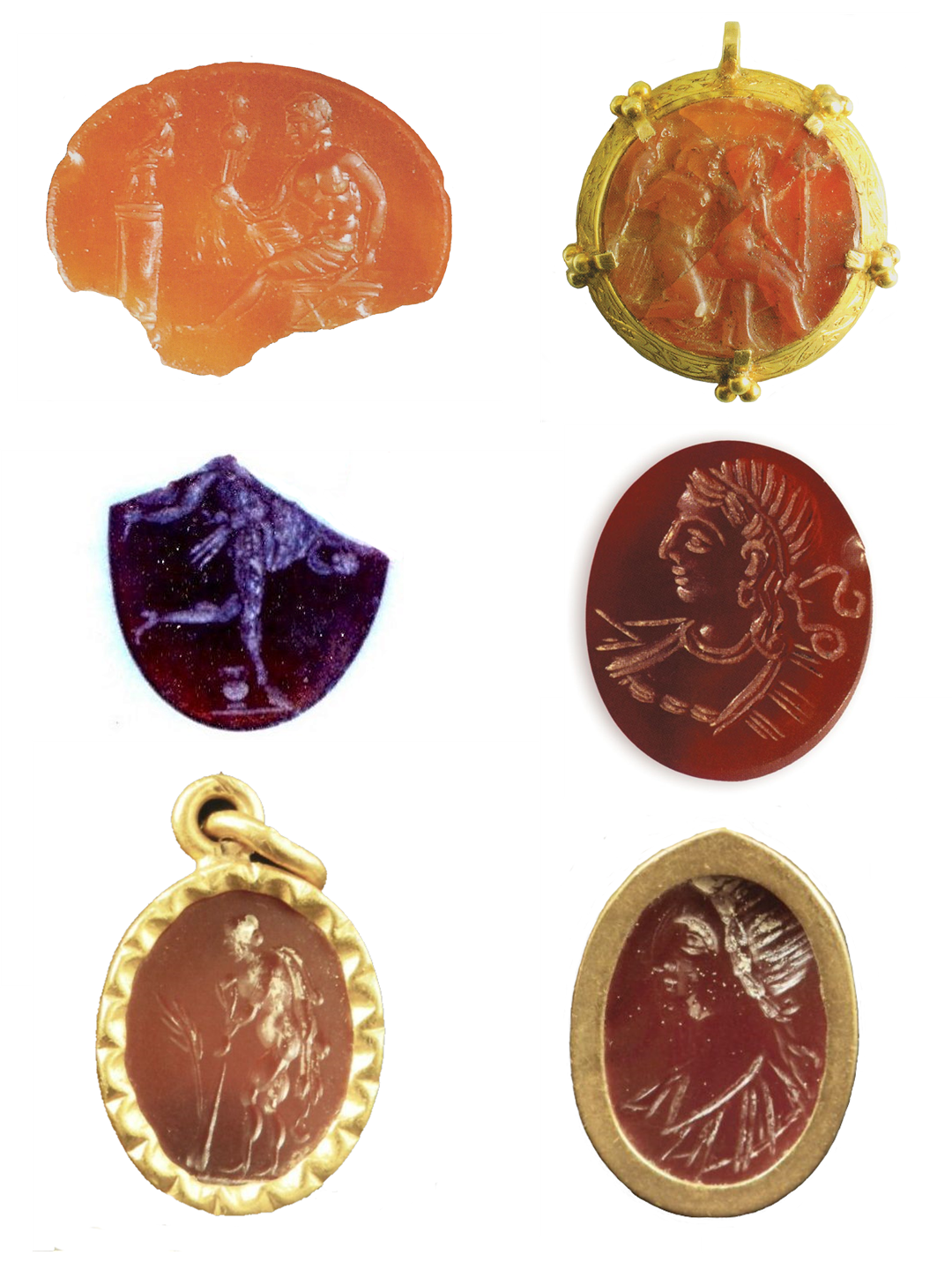 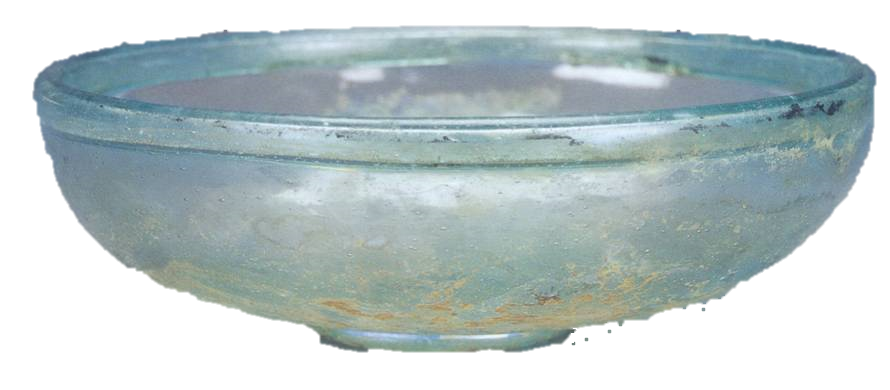 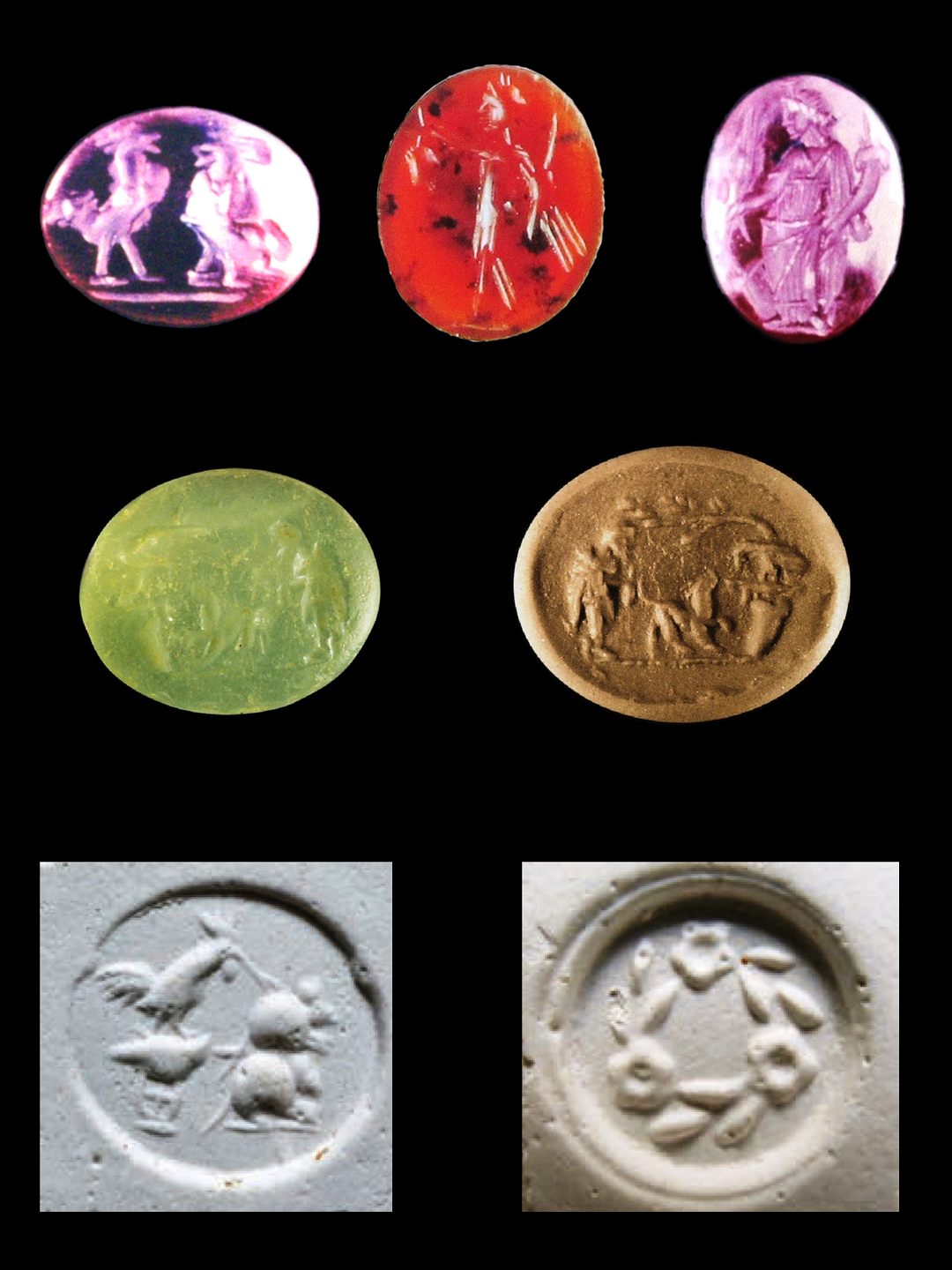 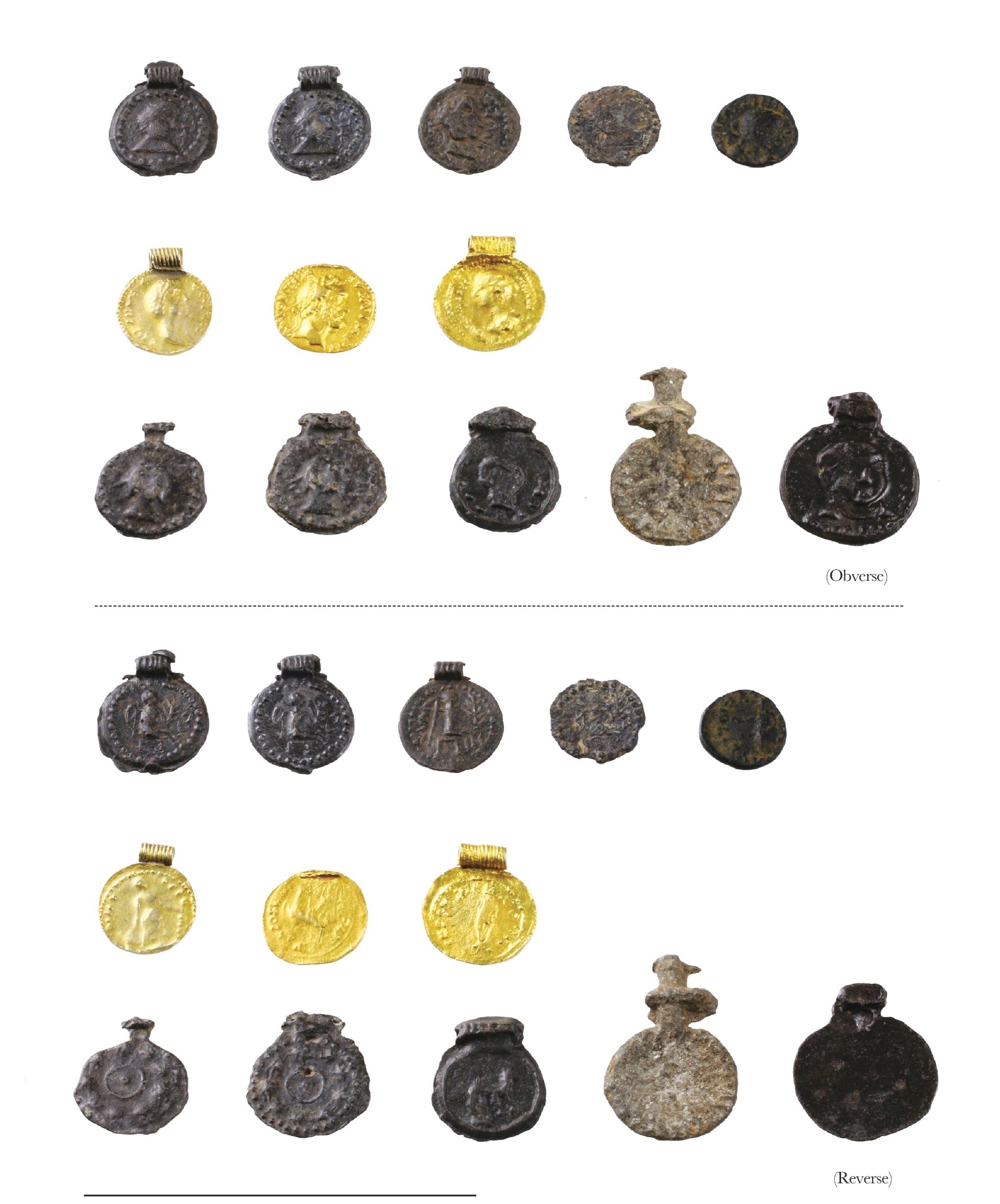 Hoppál 2022.
Borell 2019.
IV. Observations
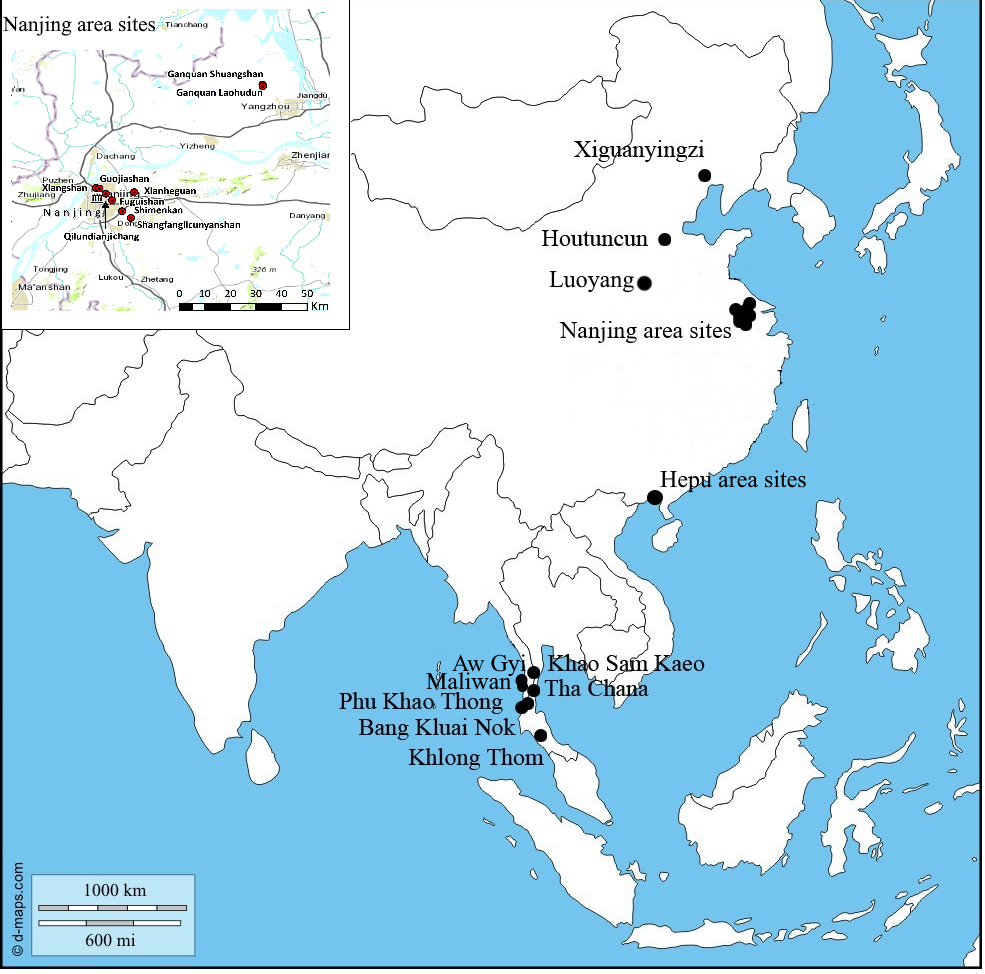 Links between the early Roman glass vessels found in Eastern China 
and the Kra Isthmus
Late 1st c. BC – Early 1st c. AD = Kra Isthmus
1st c. AD = China
 Mosaic decoration
 Plain vessels
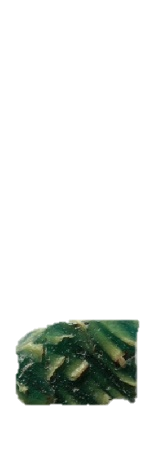 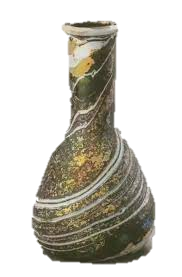 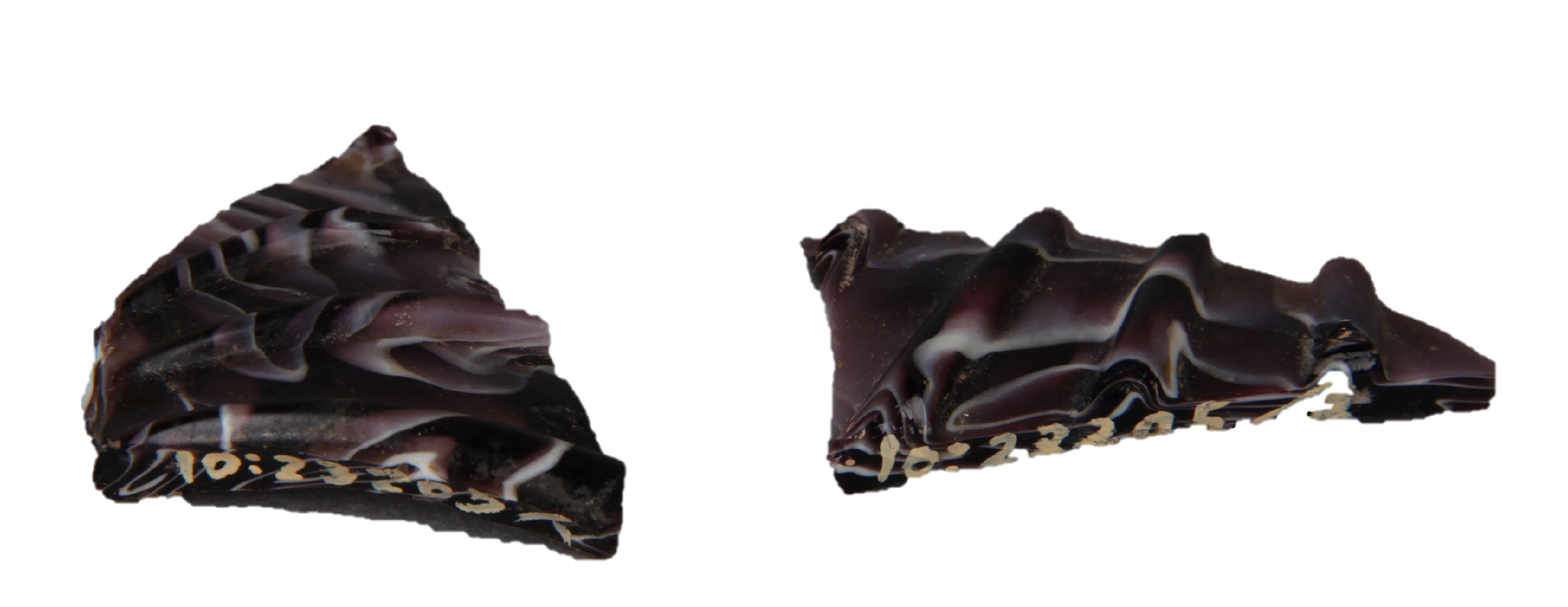 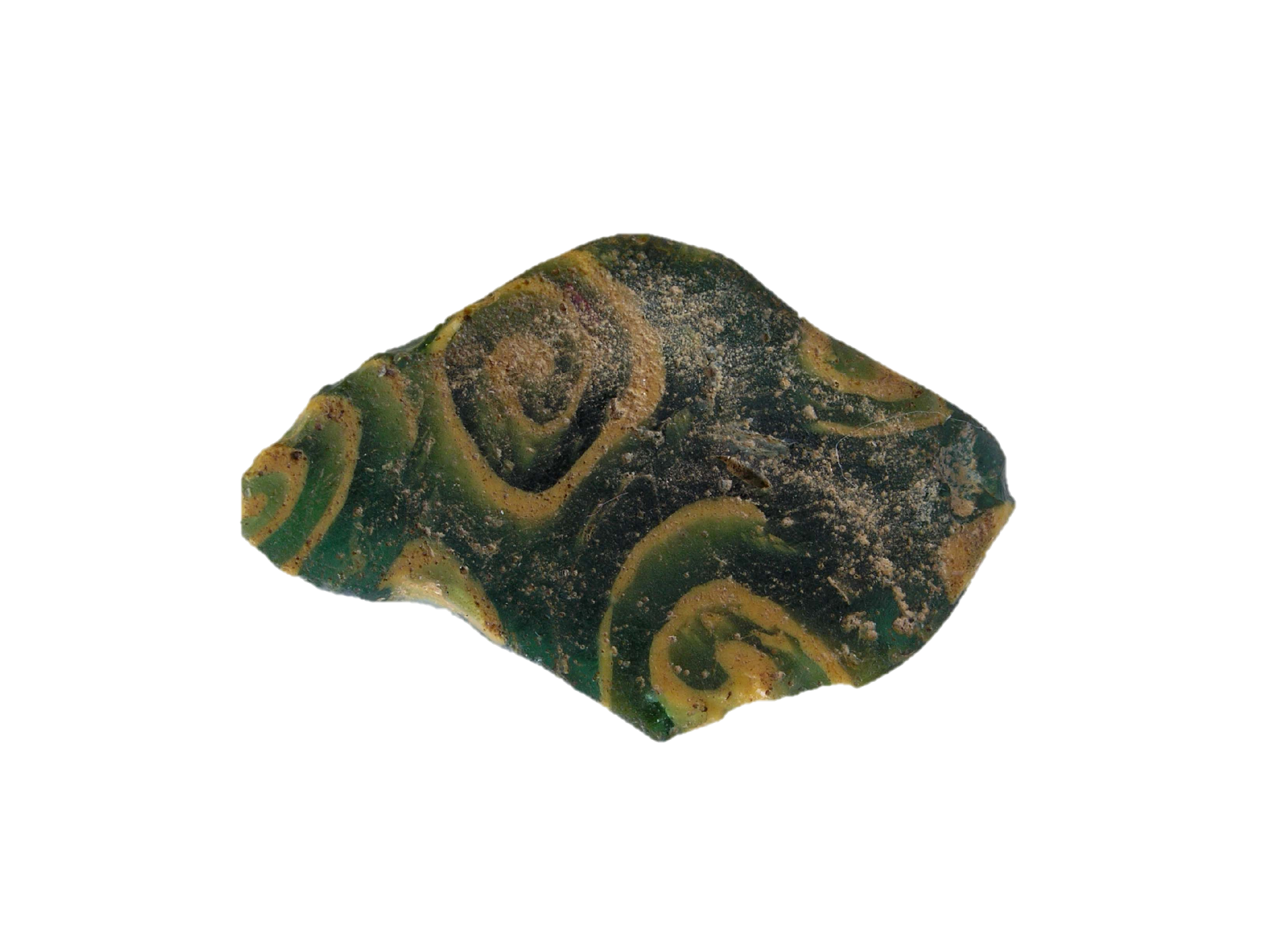 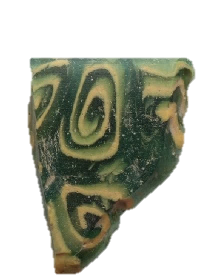 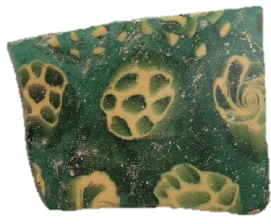 © Nanjing Bowuyuan
Borell 2015&2016.
Luoyangshi wenwu gongzuodui 1990.
IV. Observations
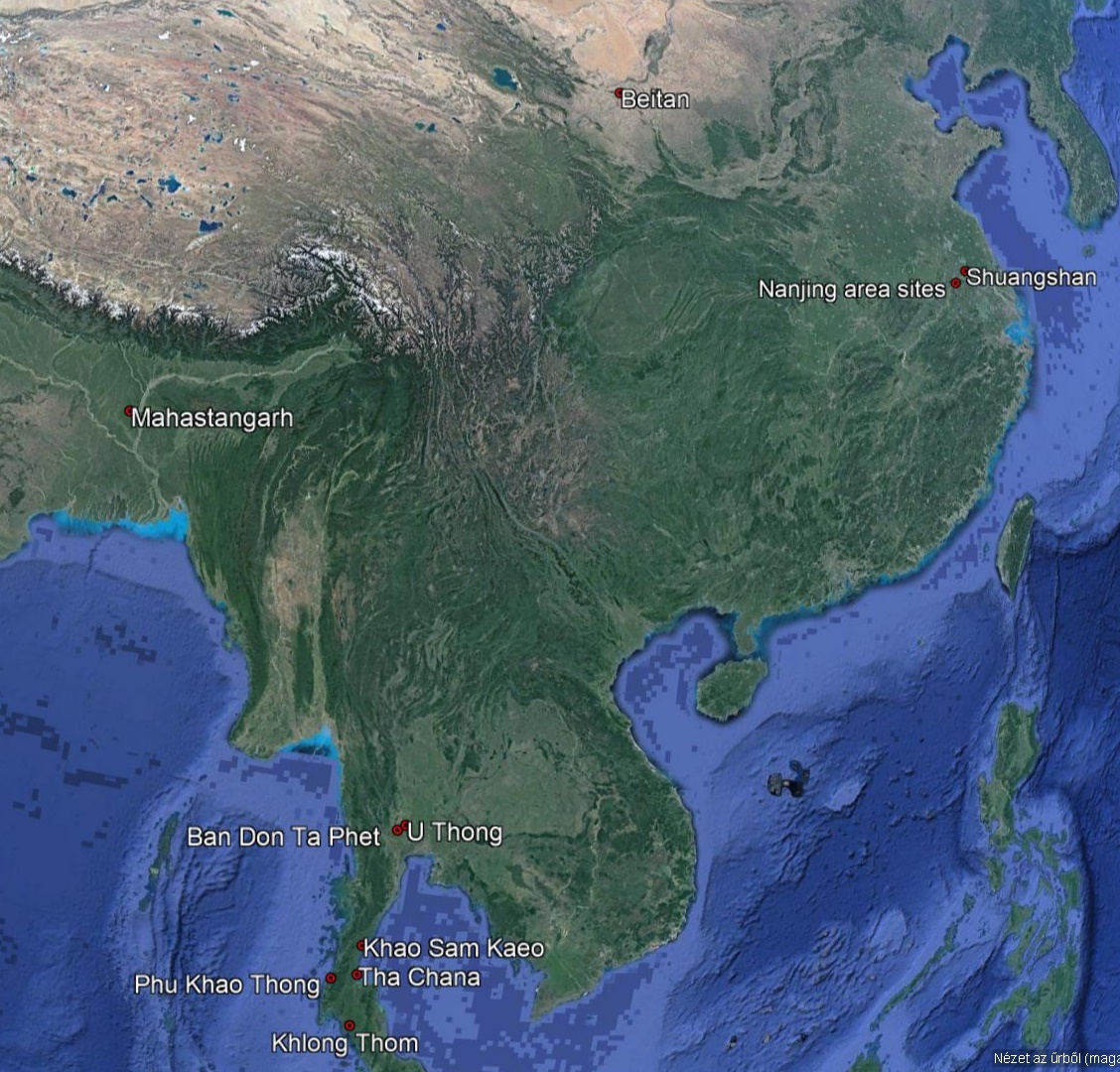 Routes of Roman objects to East Asia (China)?
1st AD:
1. Maritime routes preferred
 =>Via the Kra Isthmus?
2. Maritime&land routes combined
3. Land routes only 
=> Sarmatian mediators

4th AD: 
 In E.China the number of Roman objects increased!!!
	Land routes?? => Evidence from Xinjiang
Gonthier et al. 2014.
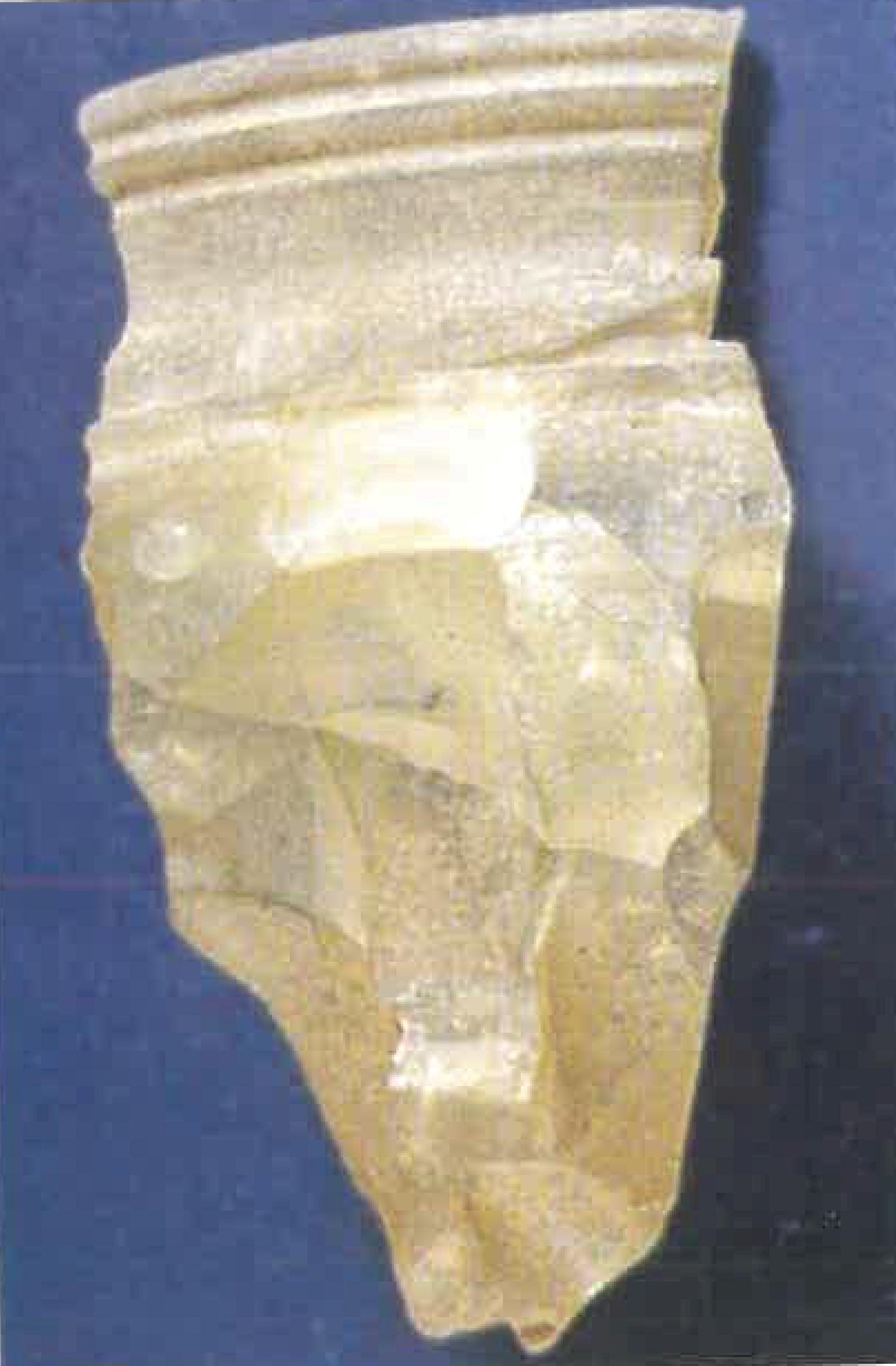 V. Conclusion
China


Mostly later evidence from the 4th c. AD (		   SEA)
More uniformity (except for Xinjiang)
Inspired objects only in Xinjiang
Versus
Further reading:

Hoppál K., B. Bellina, L. Dussubieux 2023. Southeast Asia and the Mediterranean World at the turn of the first millennium CE: networks, commodities and cultural reception. Cambridge Archaeological Journal (in press)
Supported by:

- the ÚNKP-22-5 New National Excellence Program of the Ministry for Innovation and Technology, Hungary and the János Bolyai Research Scholarship of the Hungarian Academy of Sciences.
Thank you!
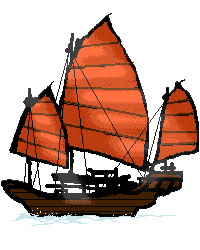